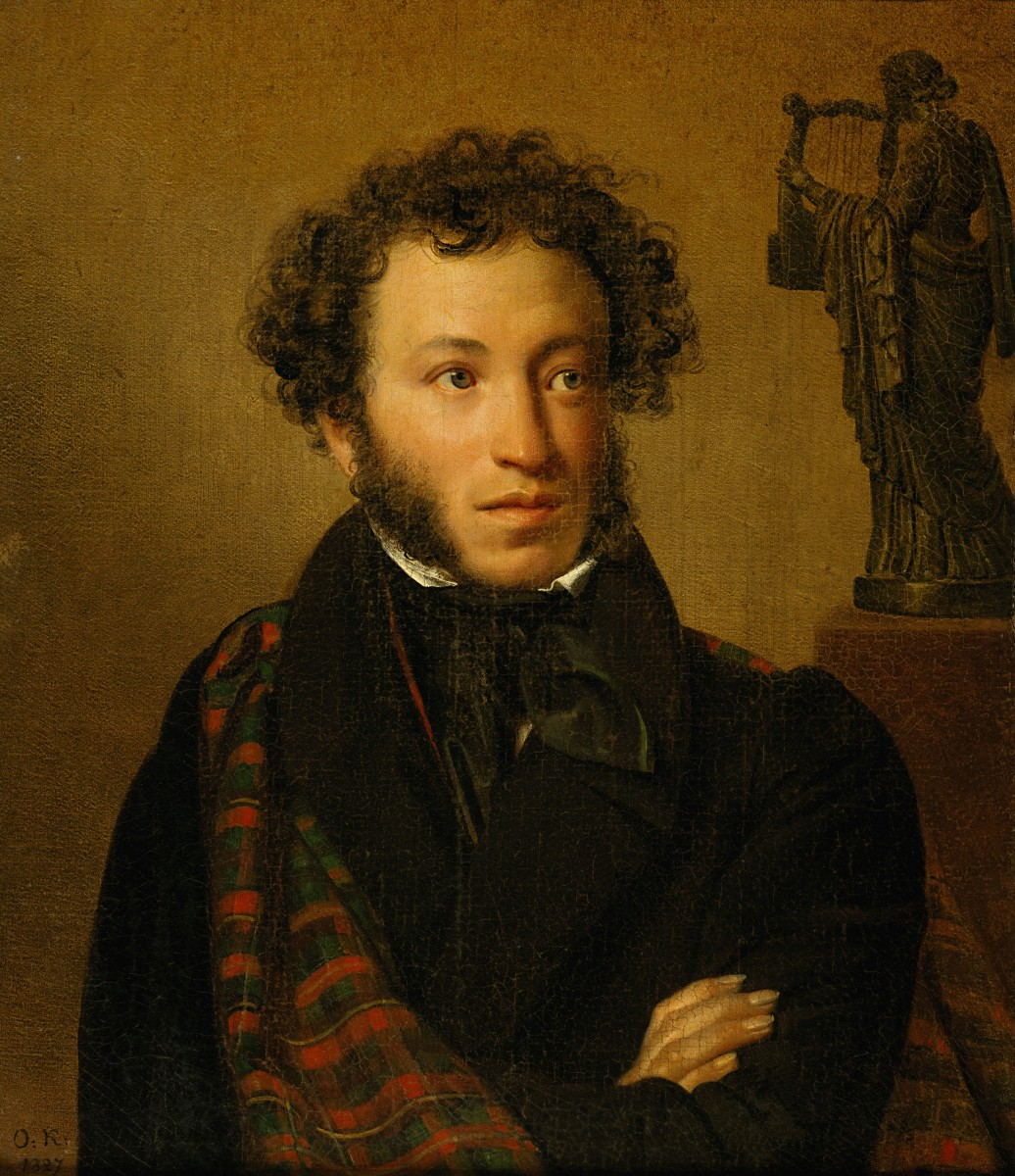 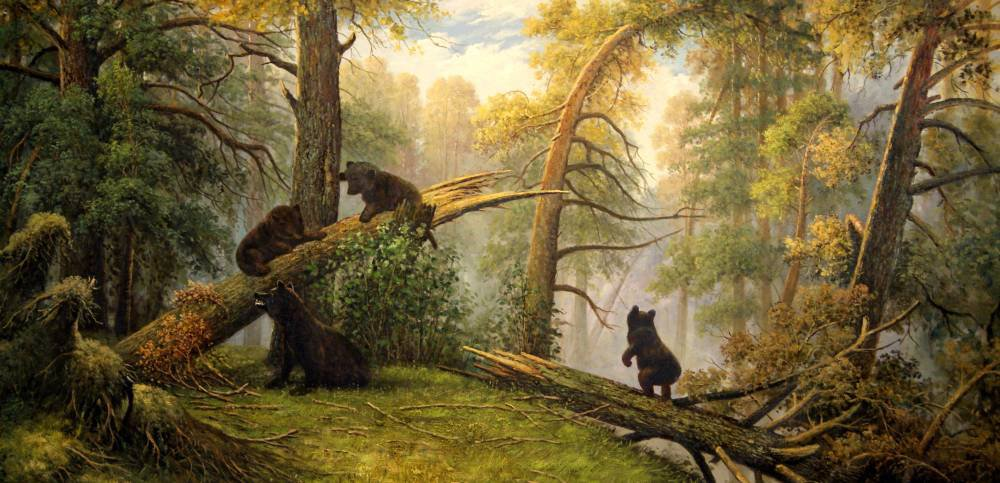 Путешествие по жанрам живописи
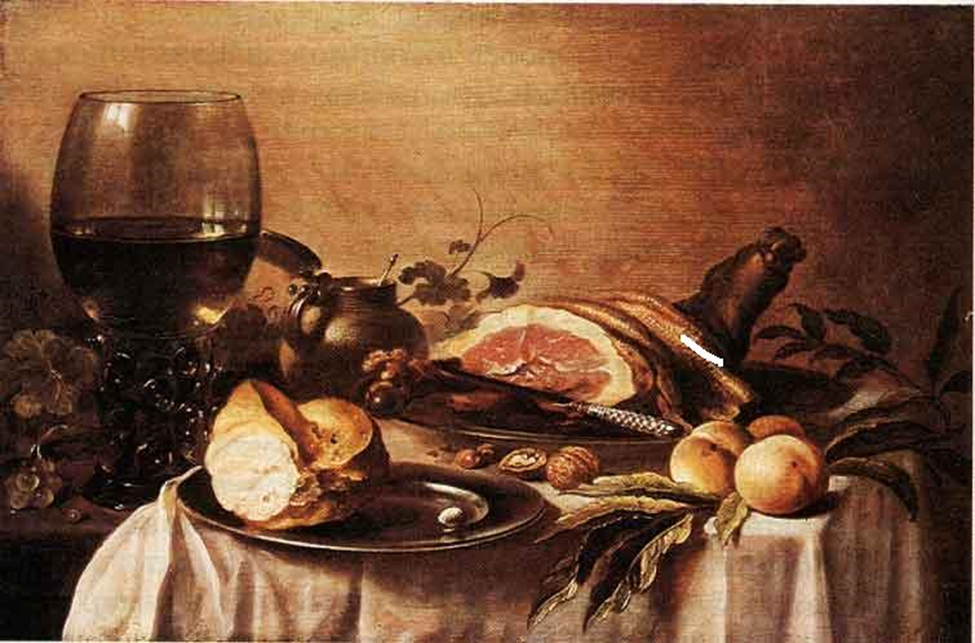 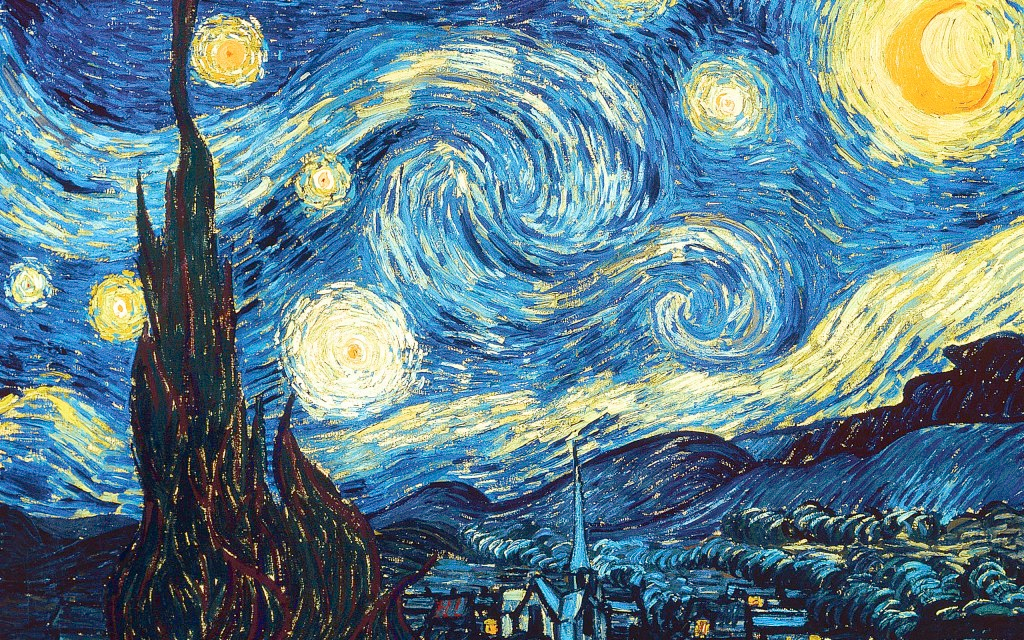 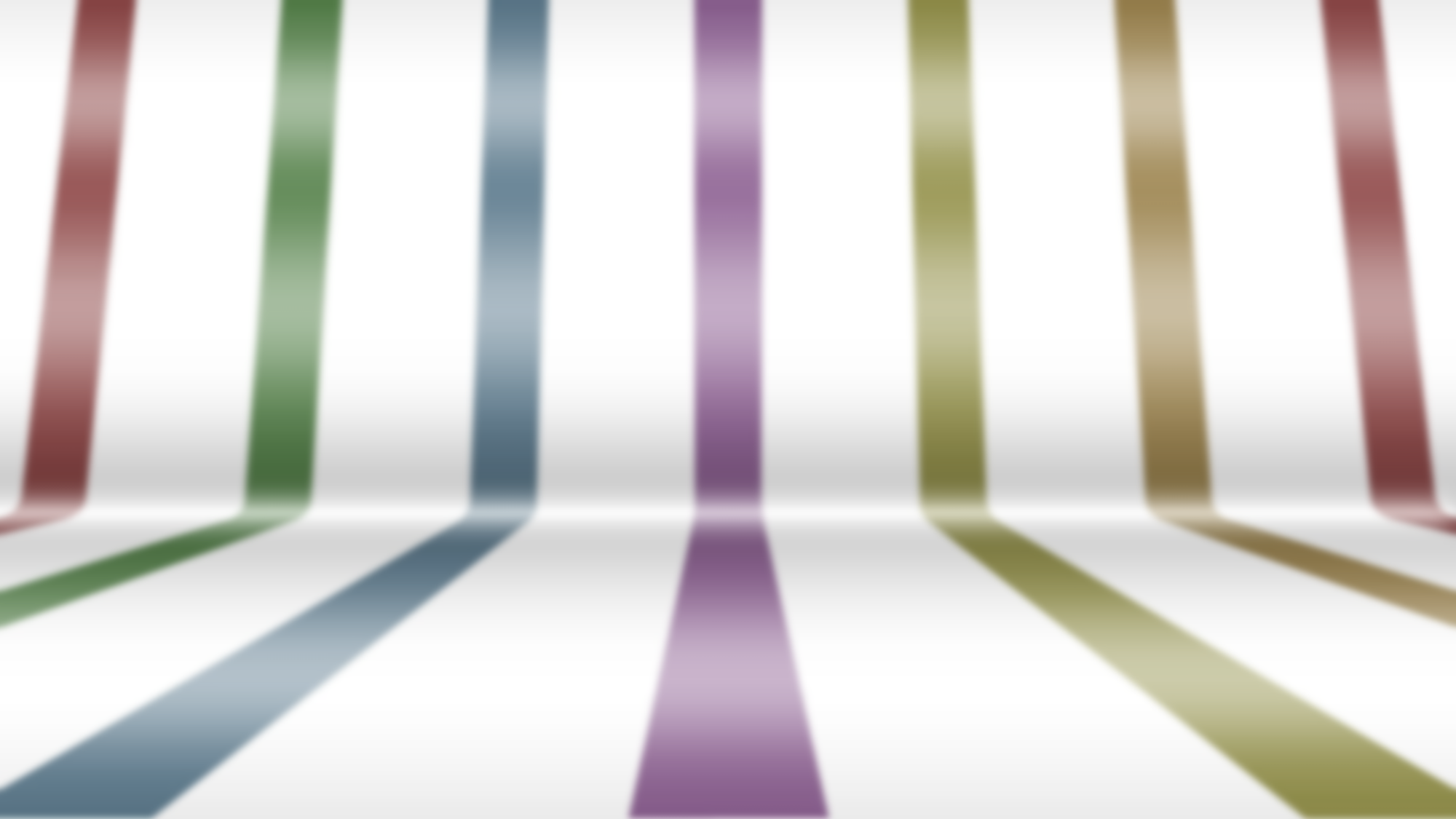 Анималистический
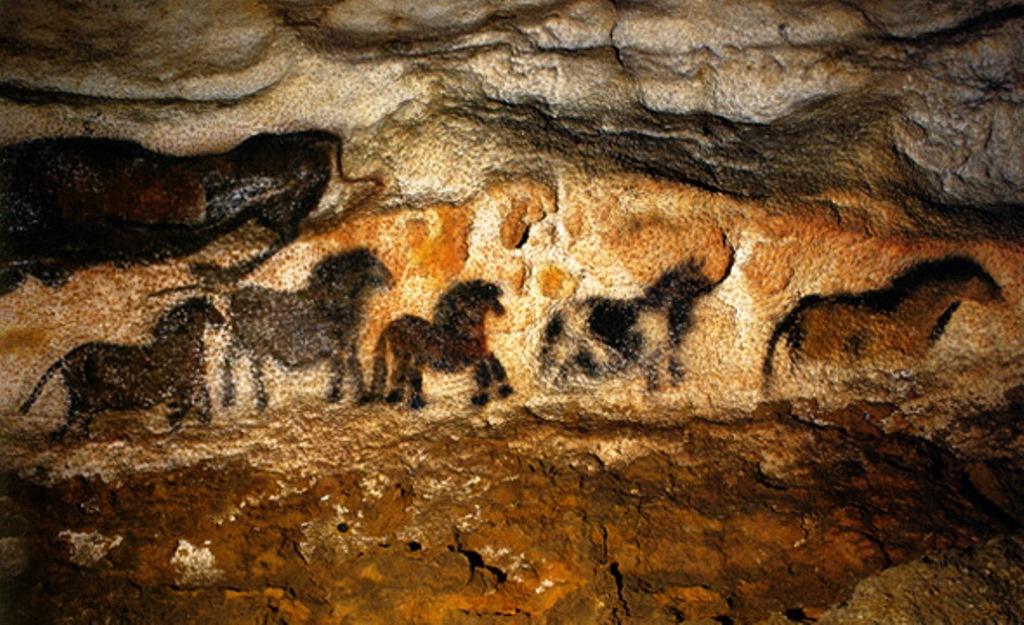 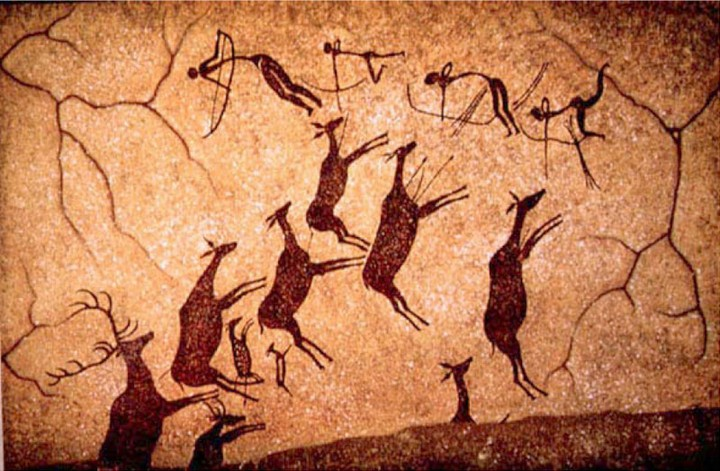 Это изображение животных «анимал» (лат.) « животное».
Этот жанр возник ещё у первобытных художников. Они изображали сцены охоты на оленей, мамонтов, бизонов.
В Россию анималистический жанр пришёл лишь в 19 веке.  Художники :Суриков, А. Дюрер, В. Ватагин, В. Сутеев, Е. Чарушин.
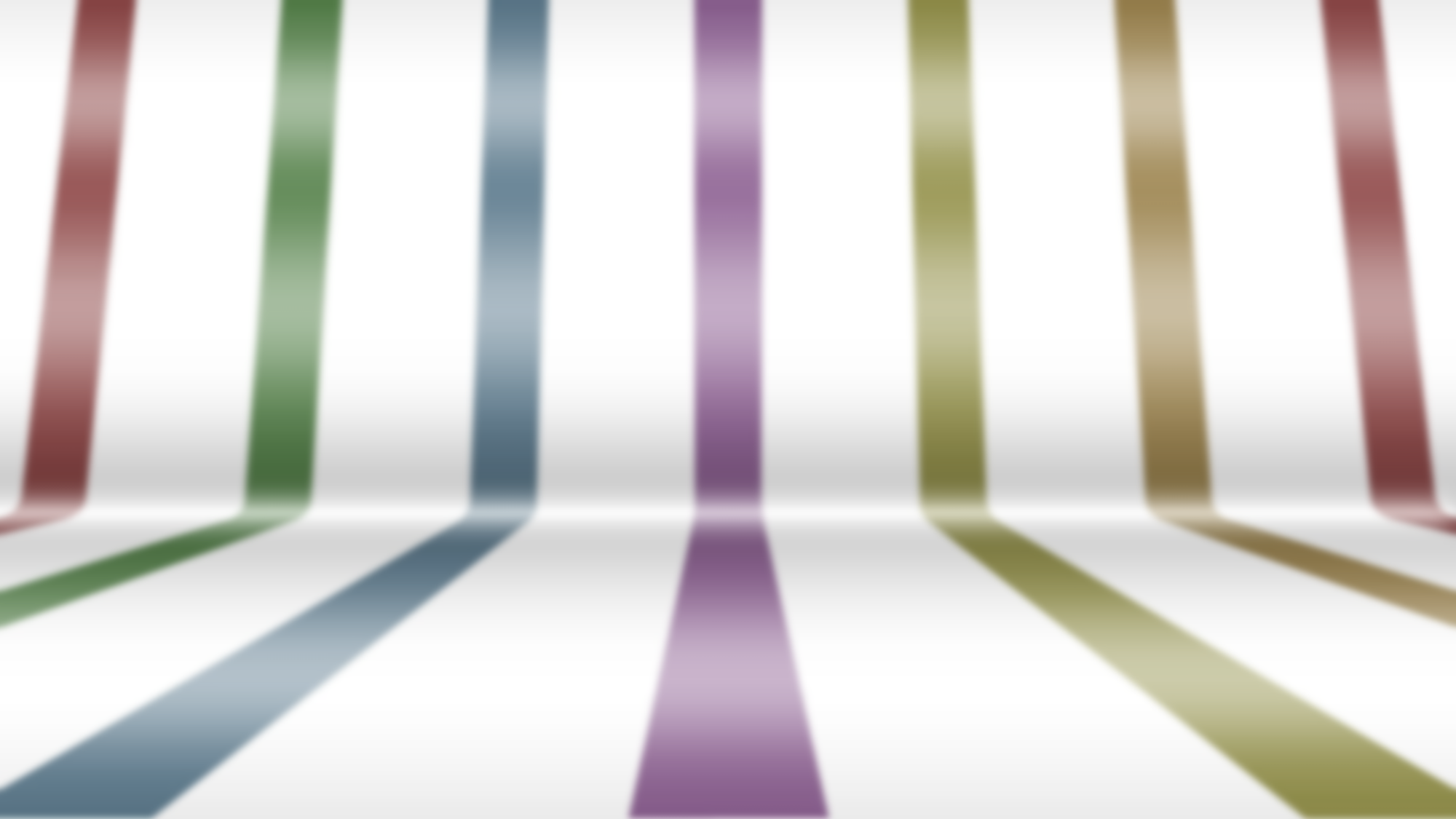 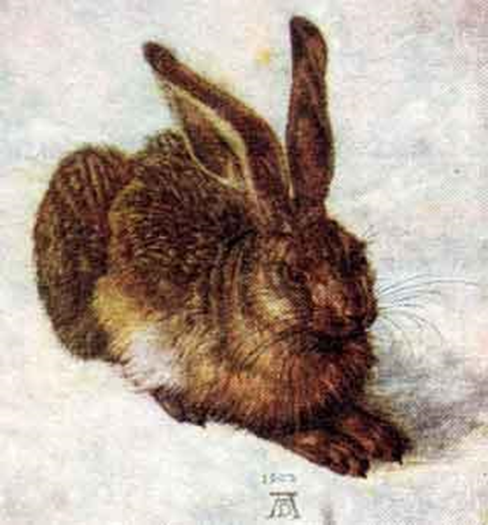 1
2
3

4
Вислоухие кролики
Кролик.
А. Дюрер.
Крокодилова зубочистка.
В. А. Ватагин.
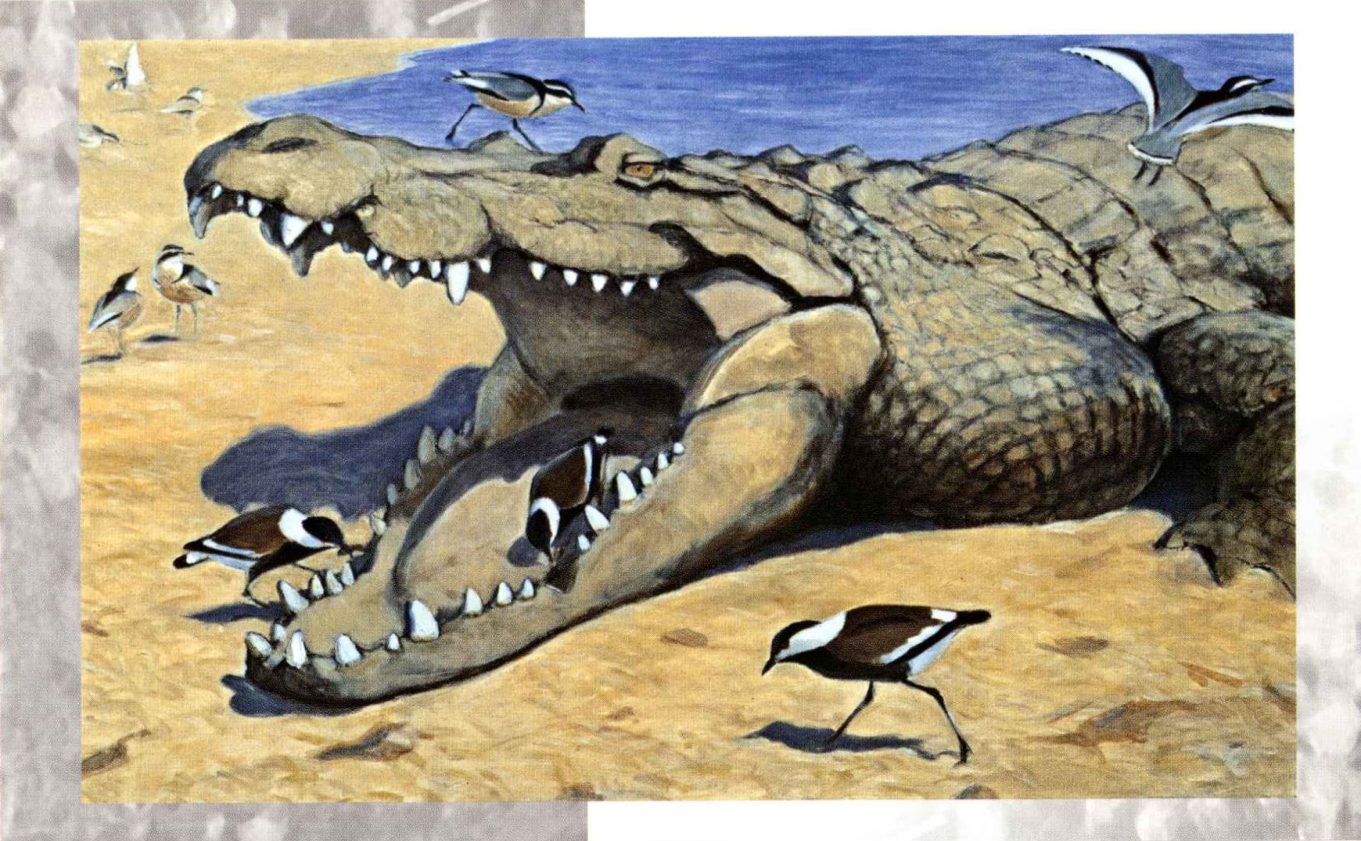 Крокодил и его завтрак
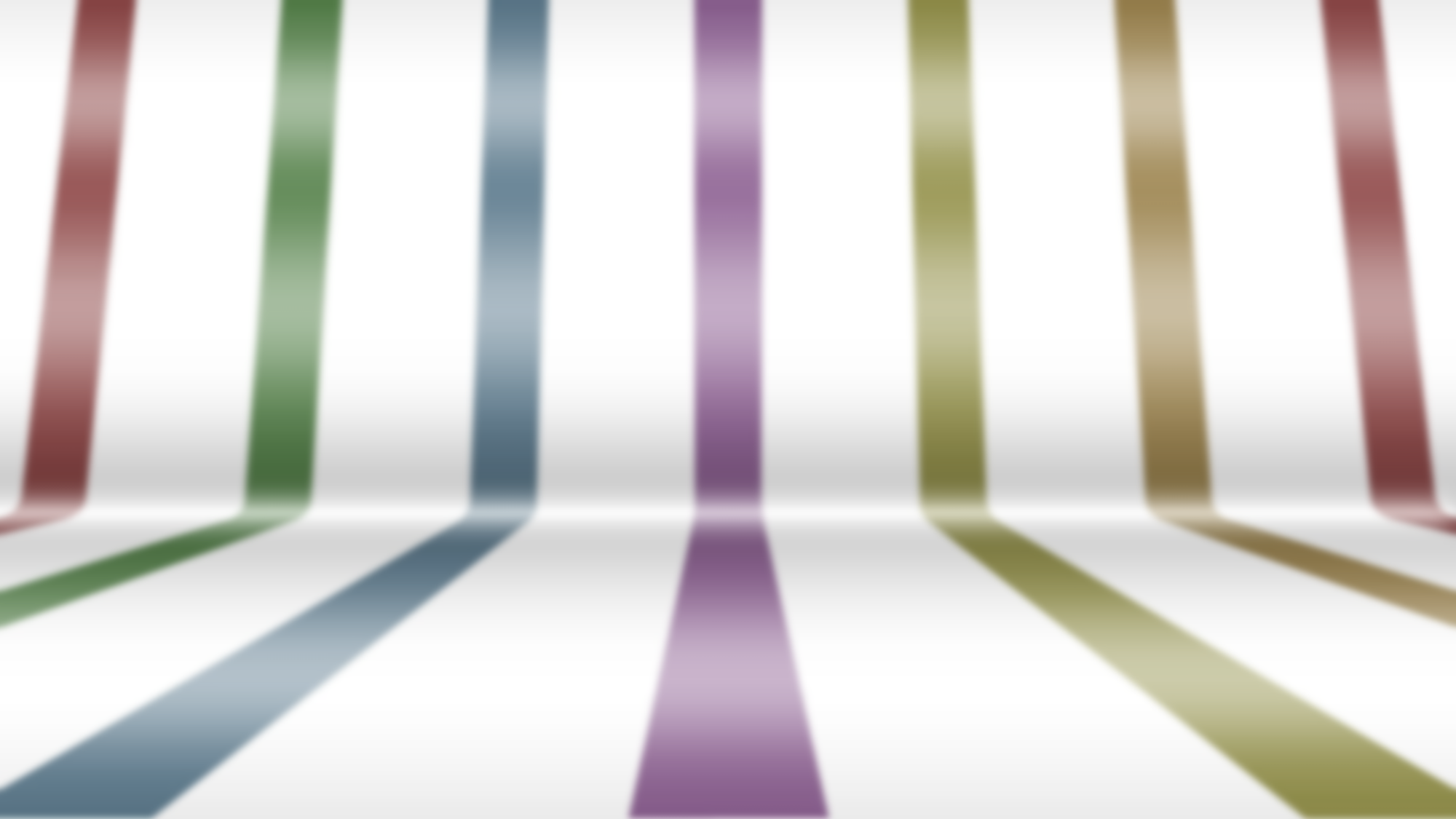 Портрет
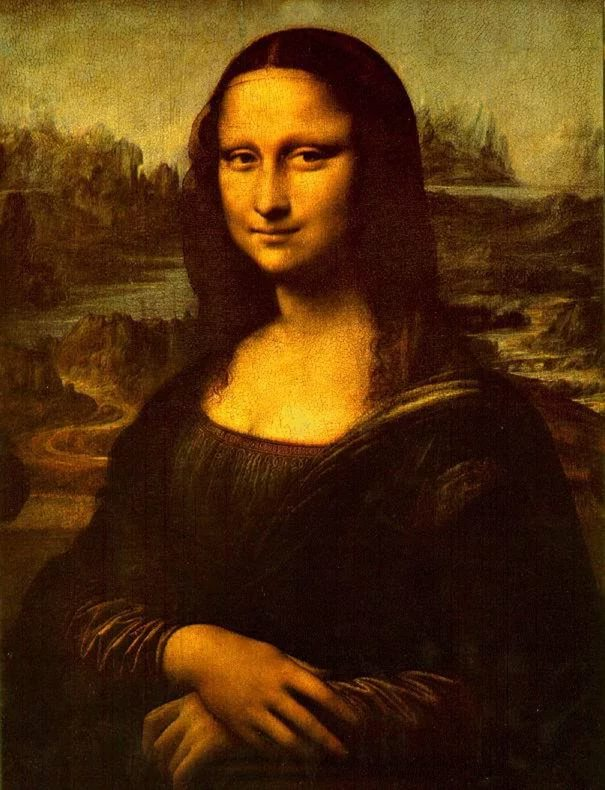 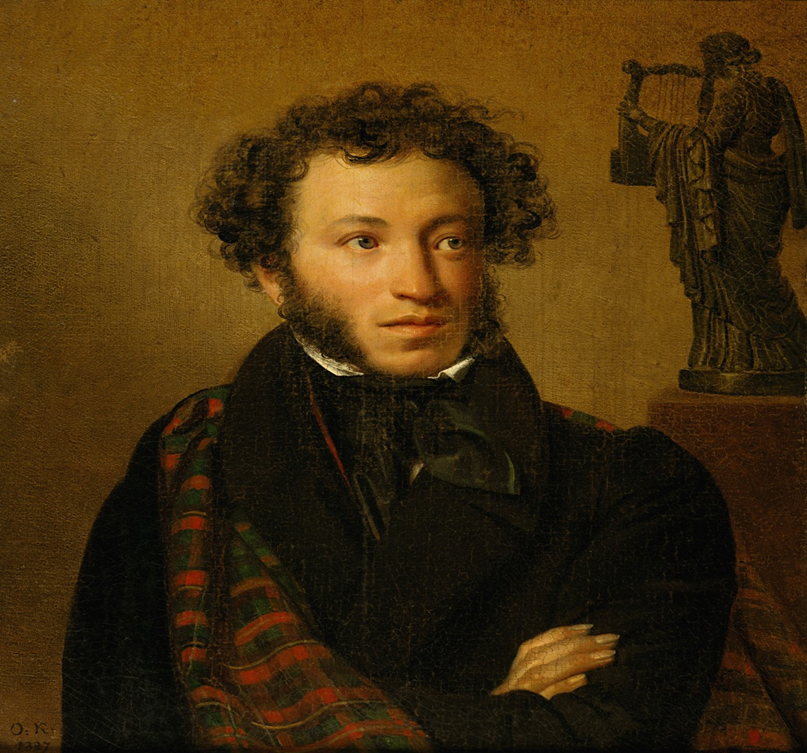 Орест Кипренский Портрет Пушкина
Это изображение человека или группы людей. 

Искусство портрета  родилось несколько тысяч лет назад в Древнем Египте, Древней Греции, Древнем Риме. Основное качество портрета – сходство с оригиналом.
Леонардо да Винчи Мо́на Ли́за», она же «Джоко́нда»
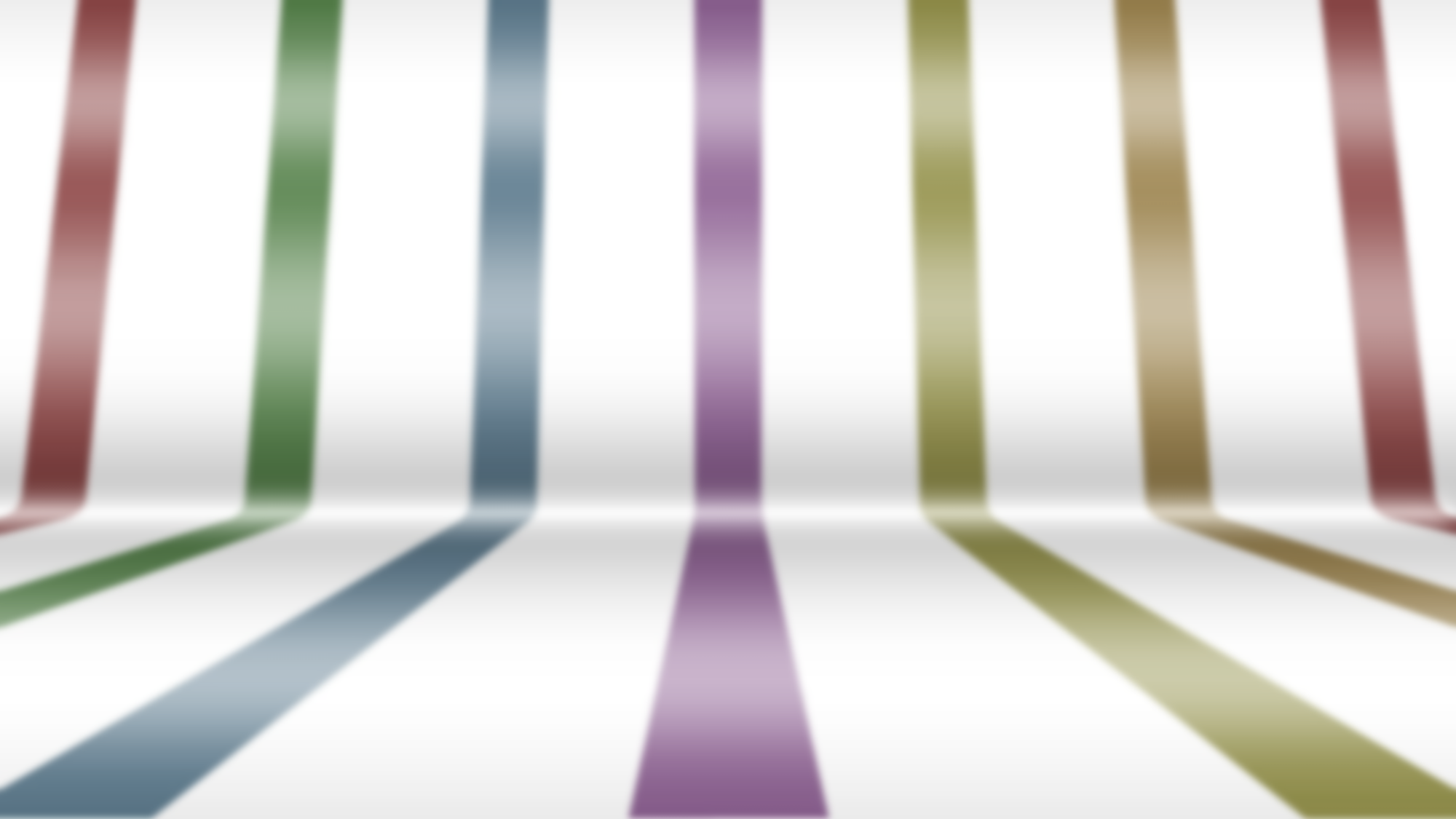 Интерьер
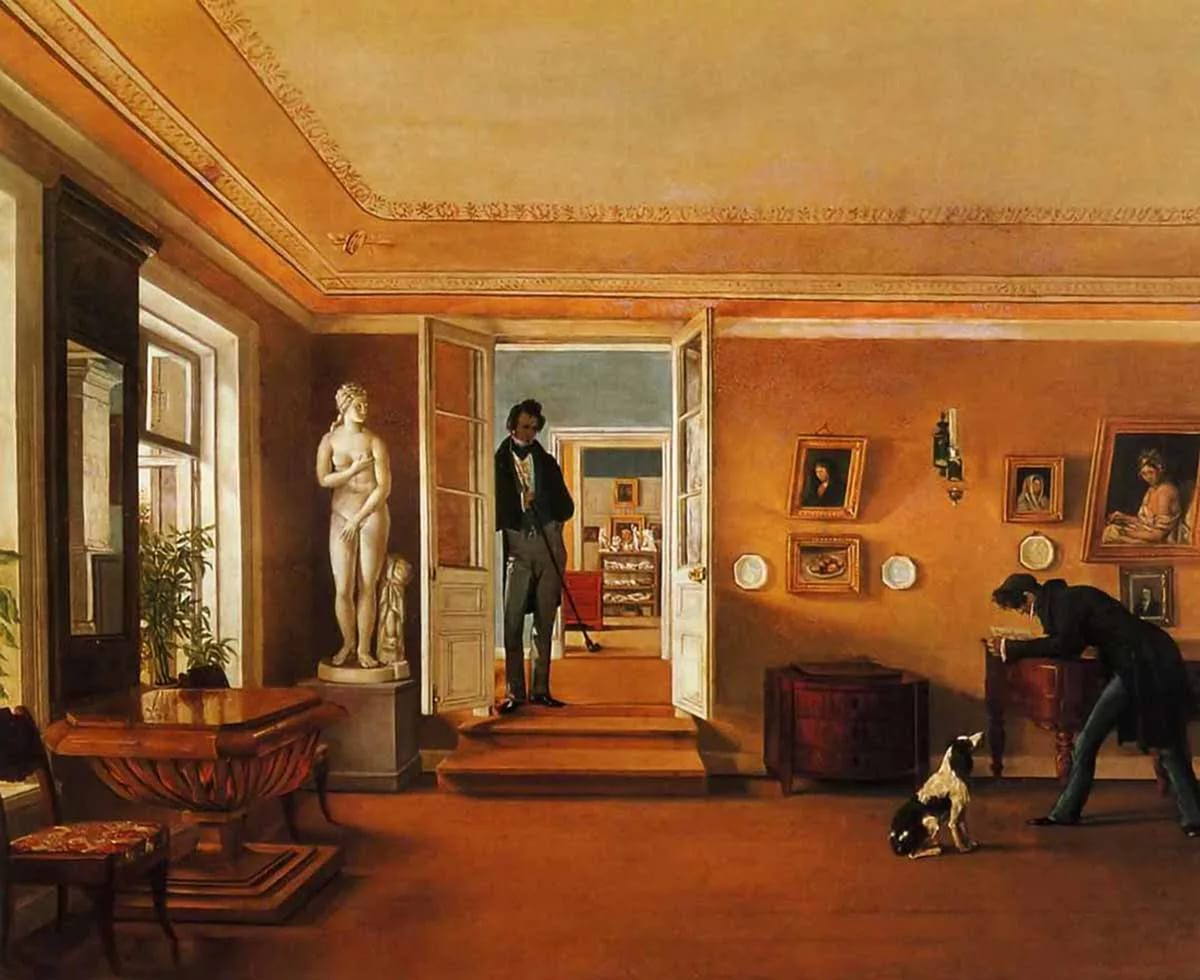 Жанр интерьера посвящён изображению внутреннего пространства зданий или помещений – с их убранством, мебелью и вещами.
В России развитие жанра связано с именем А. Г. Венецианова.
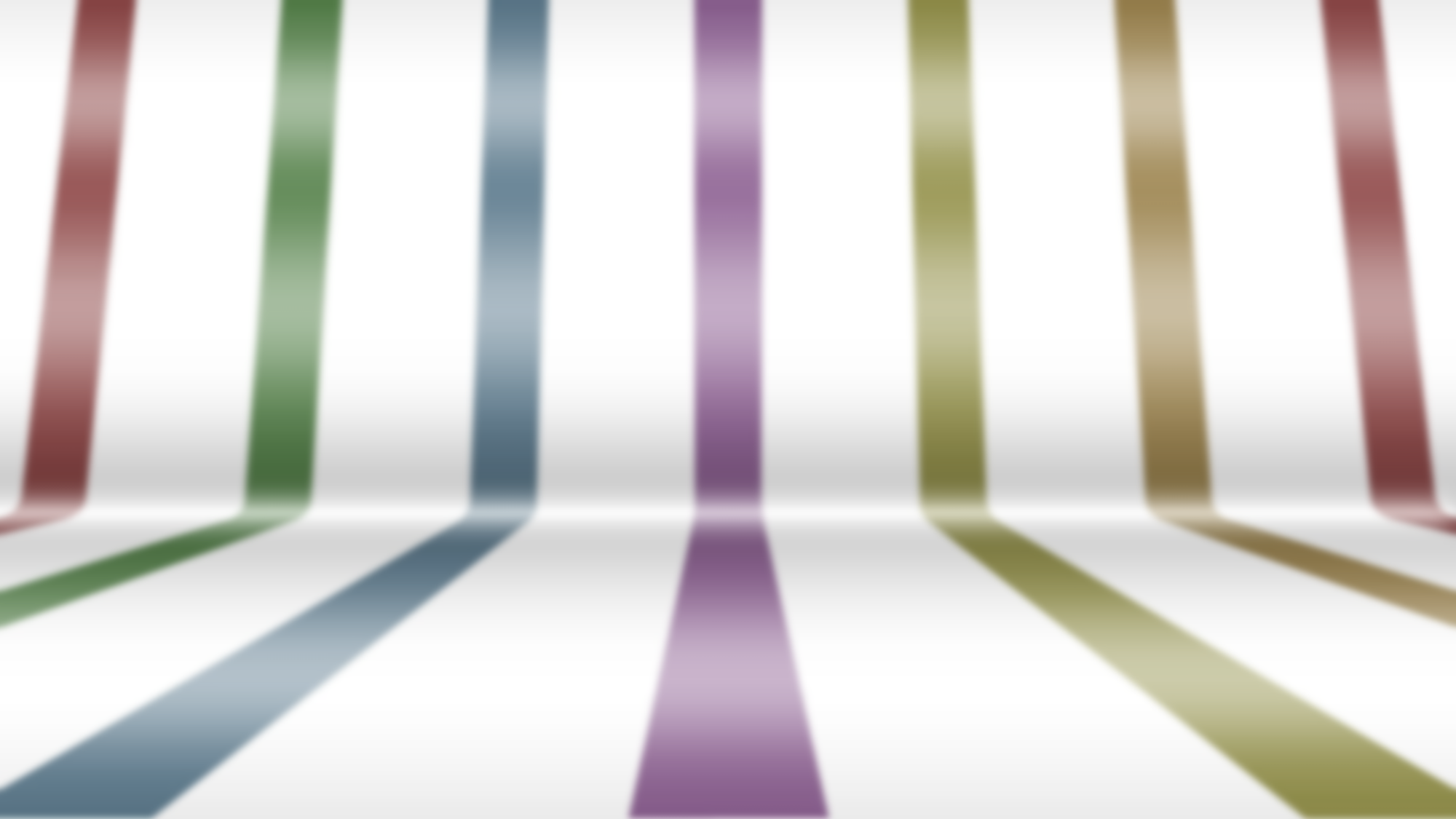 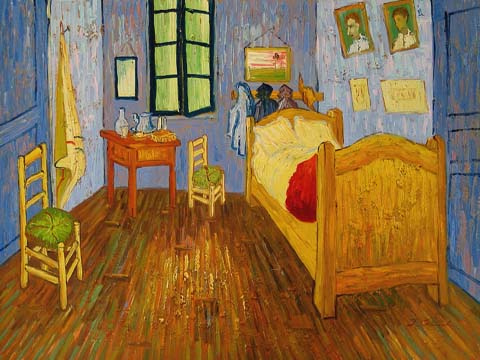 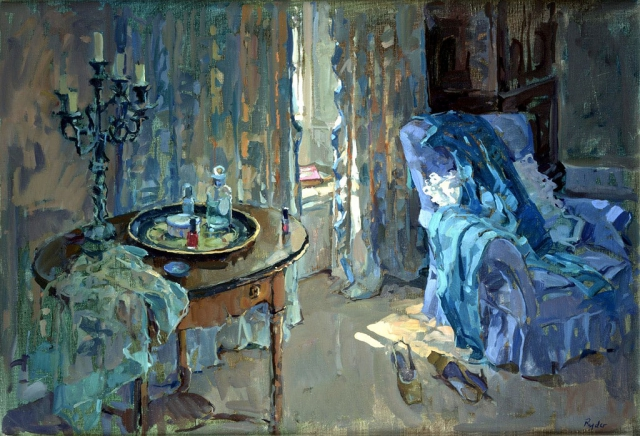 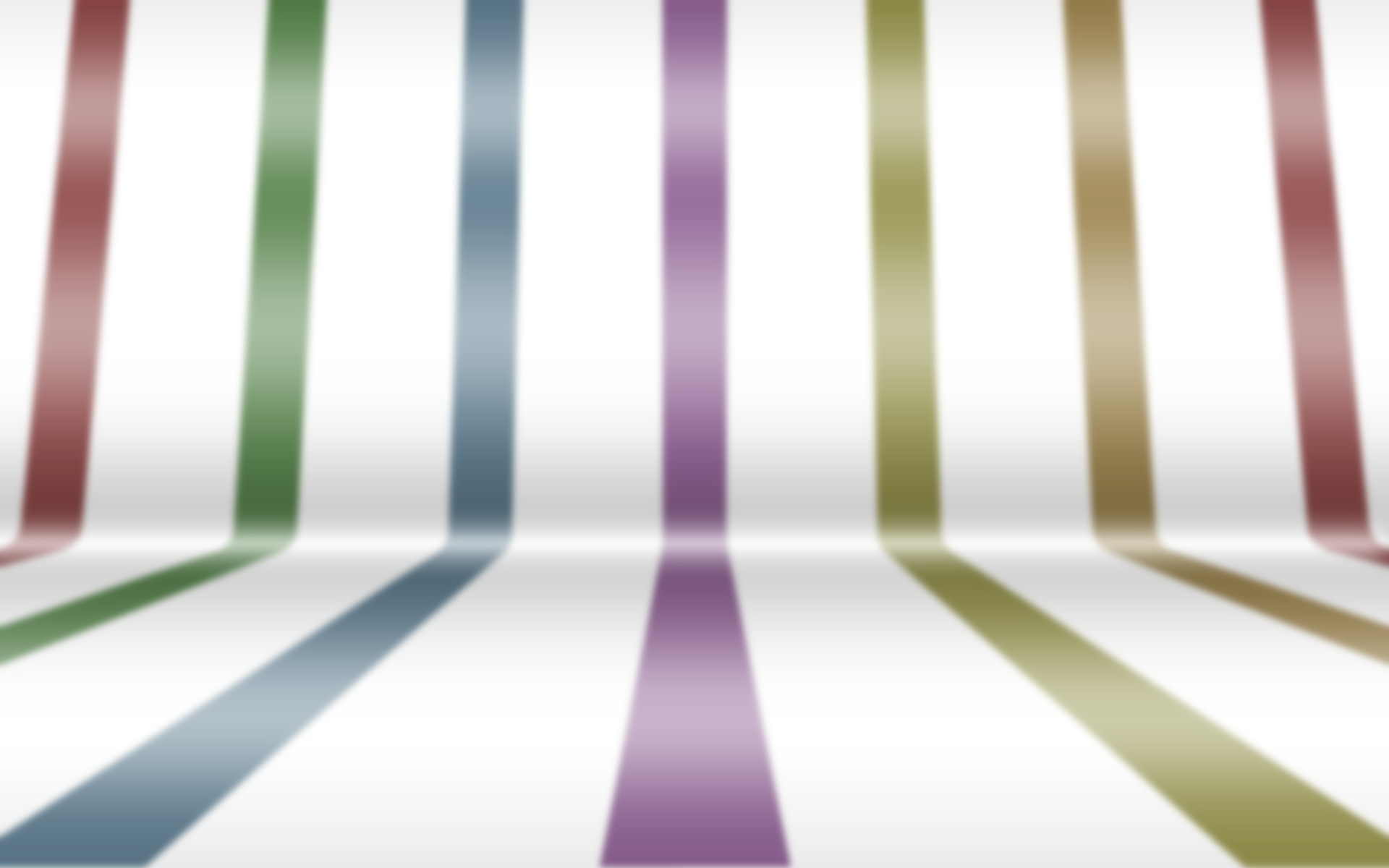 НАТЮРМОРТ
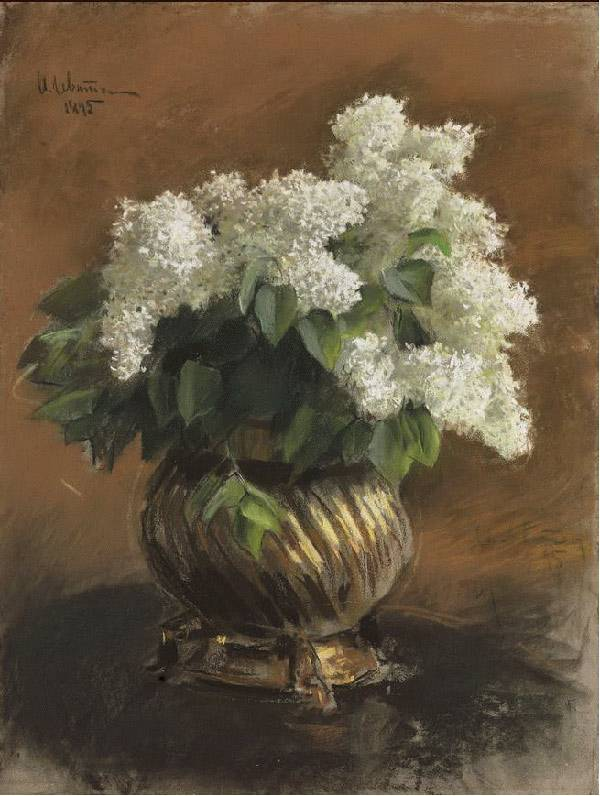 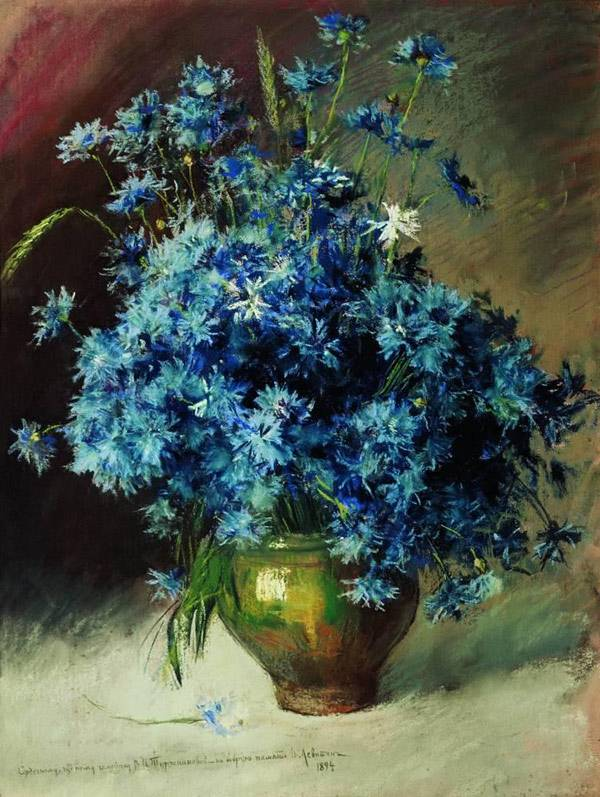 Это изображение различных предметов, вещей (домашней утвари, музыкальных инструментов, цветов, фруктов, овощей) и других неодушевленных предметов. В переводе с французского «мертвая тишина». 
Возник этот жанр в Голландии и Испании в 17 веке.
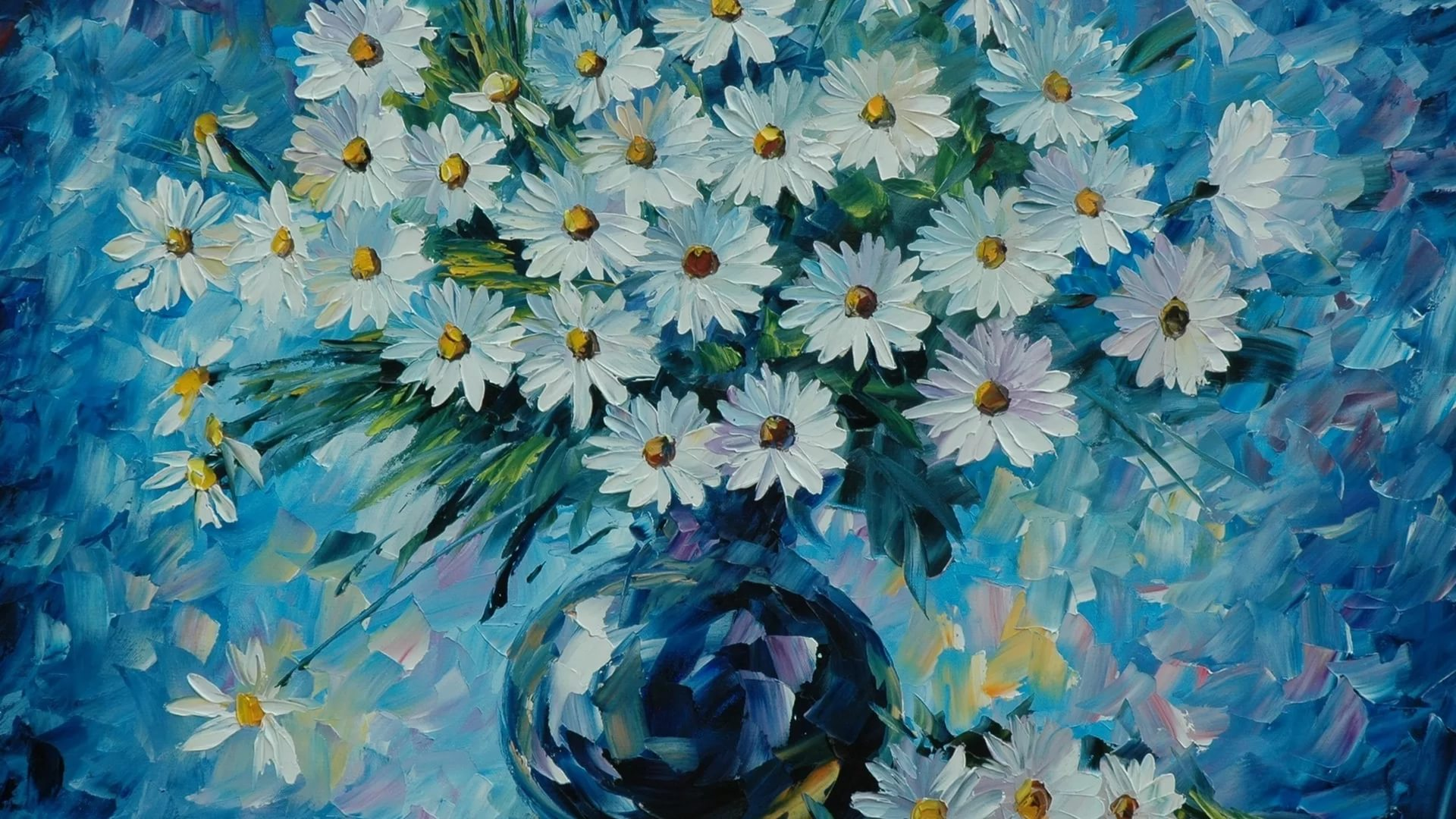 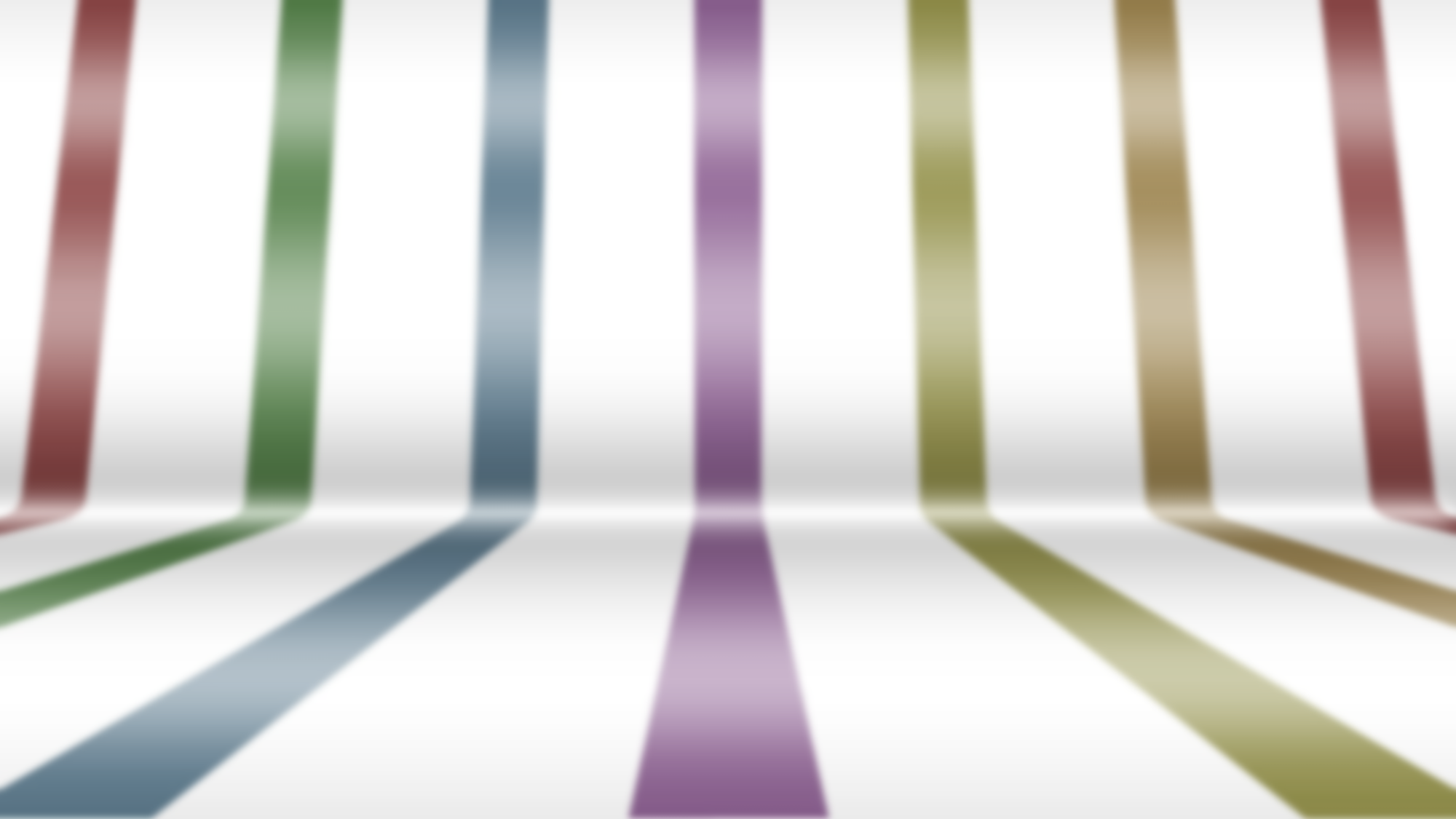 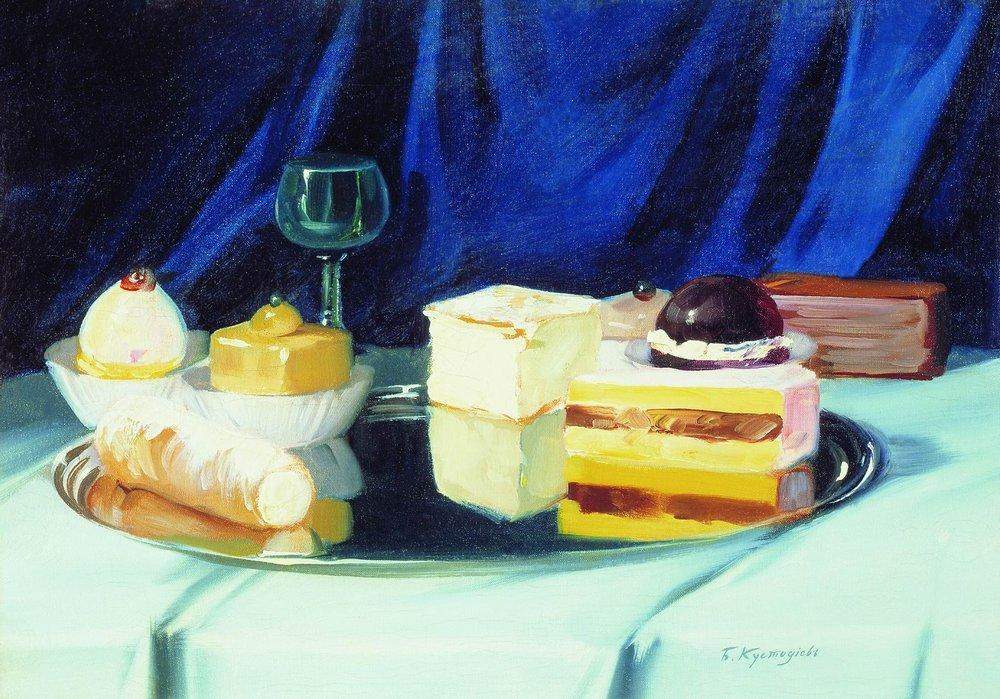 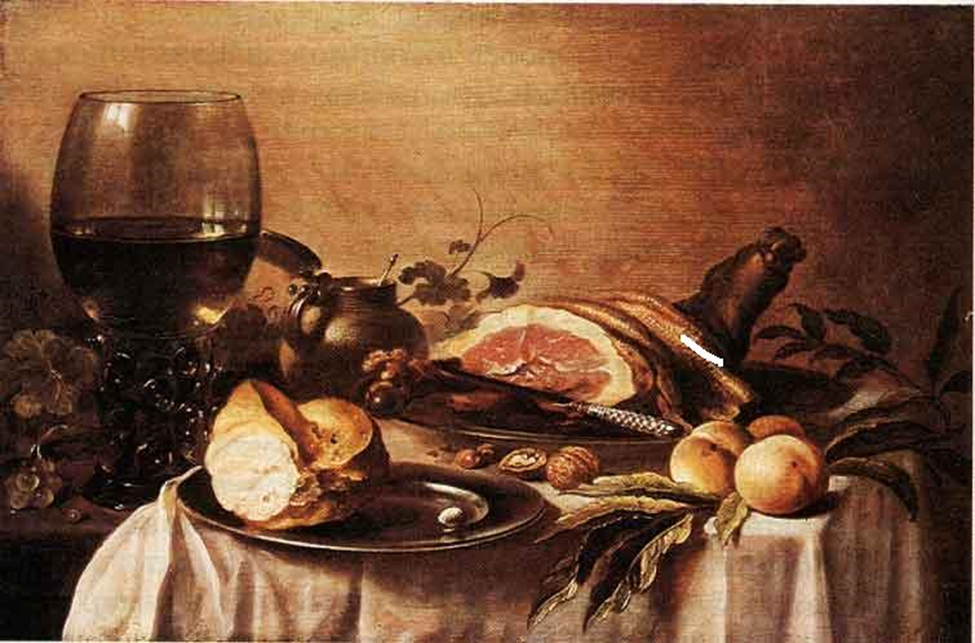 А.Головин. Натюрморт. Цветы в вазе.
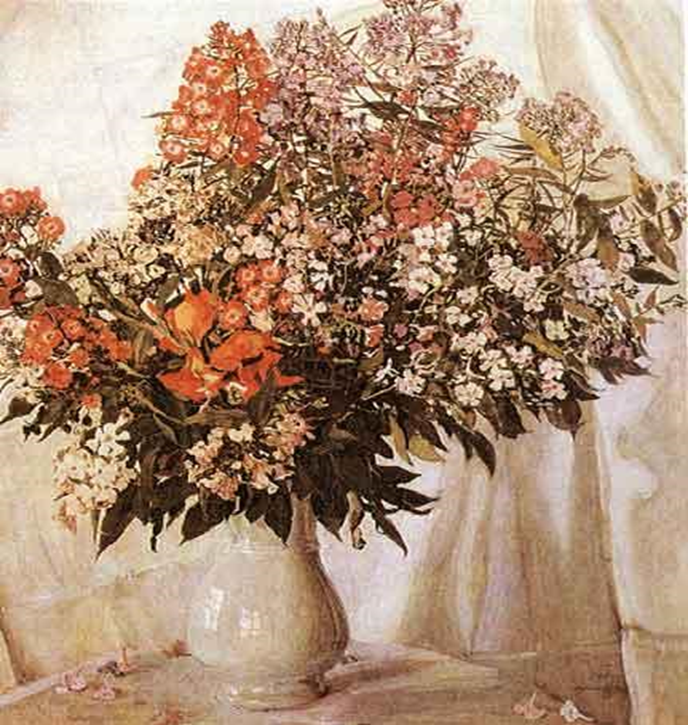 Питер Класс (Голландия). Завтрак с ветчиной
СЛАДОСТИ— БОРИС КУСТОДИЕВ
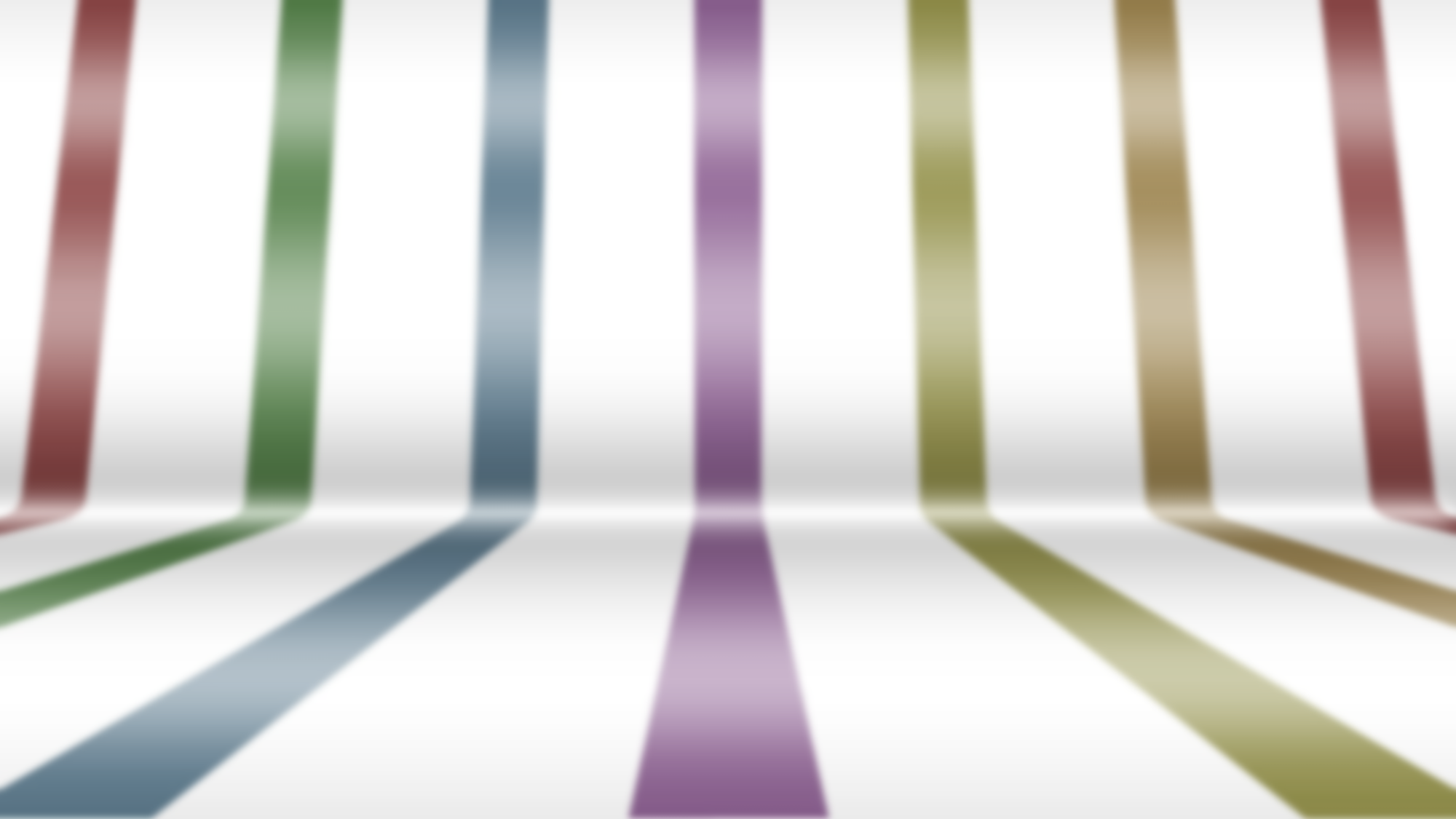 Пейзаж
рмйозеПиаж
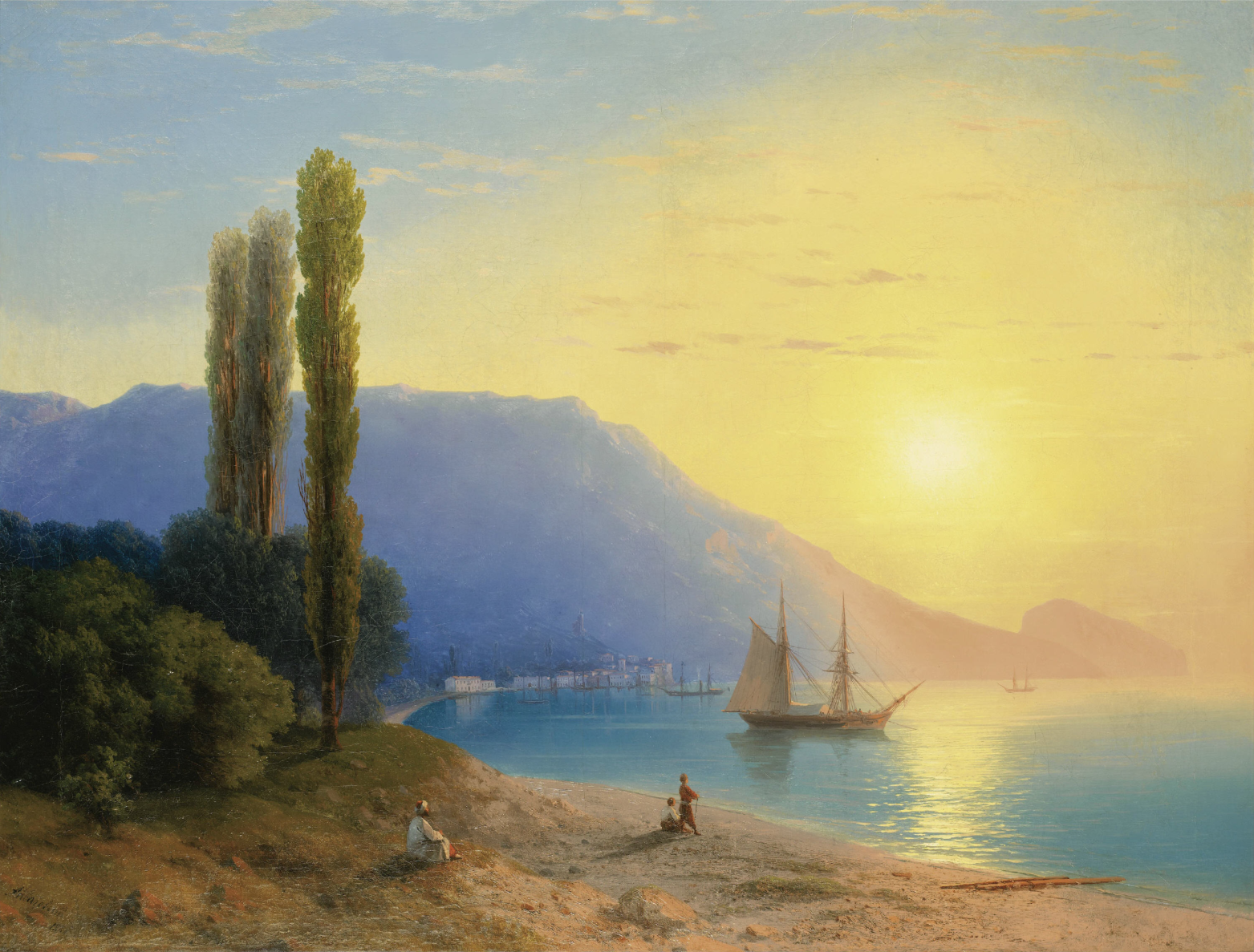 Это изображение природы.
Самостоятельным жанром его сделали  голландские  художники  в
14 – 15 веке; в русском искусстве – во второй половине 19 века.
Самым знаменитым русским маринистом был И.К. Айвазовский.
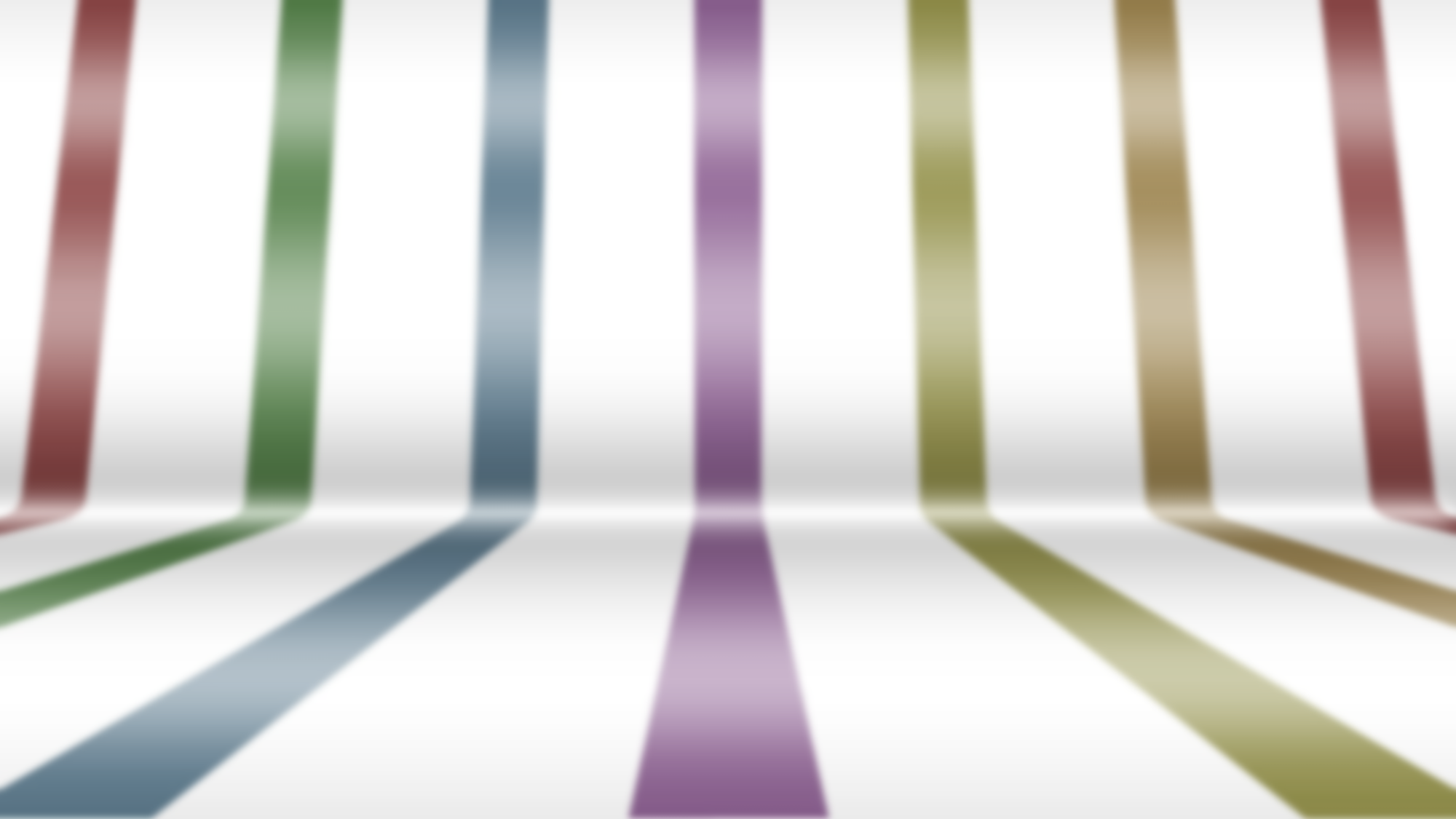 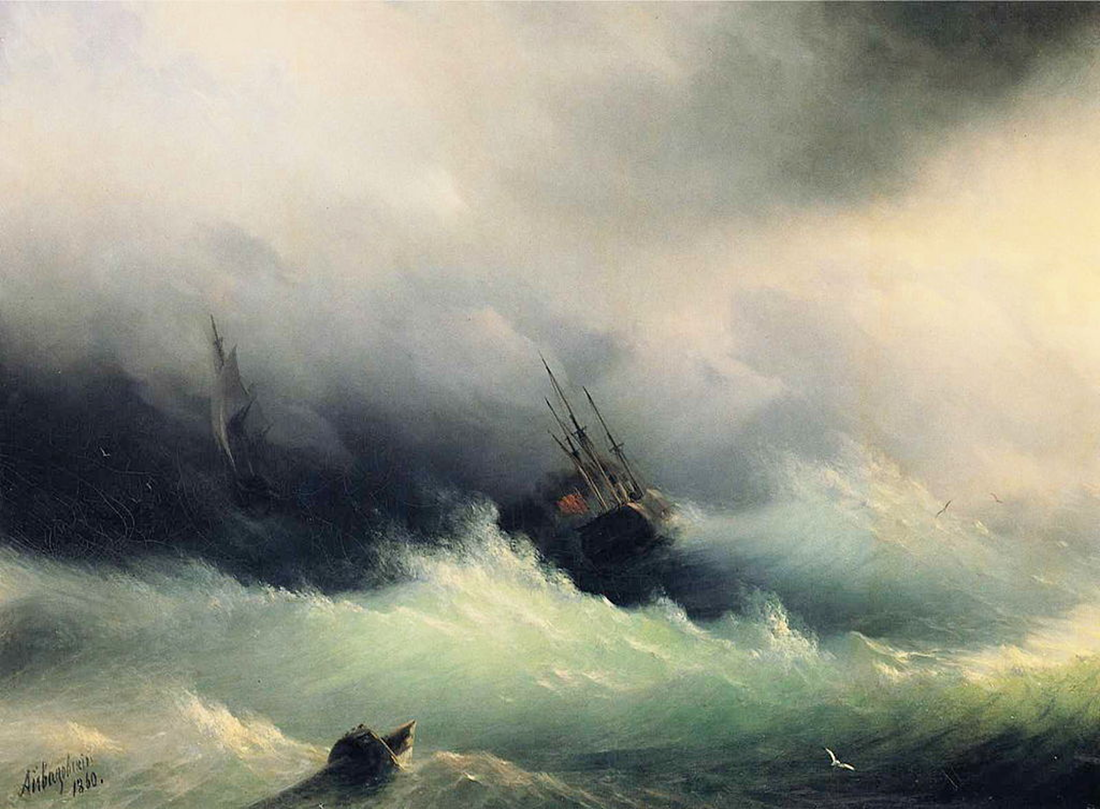 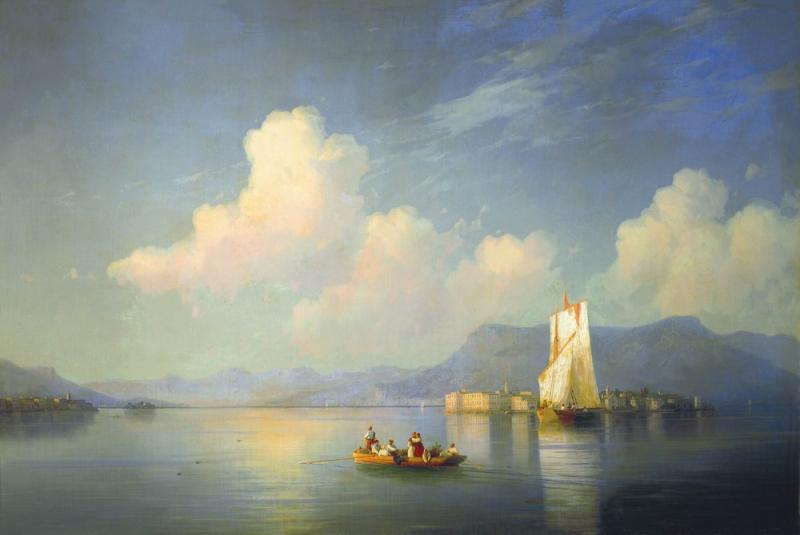 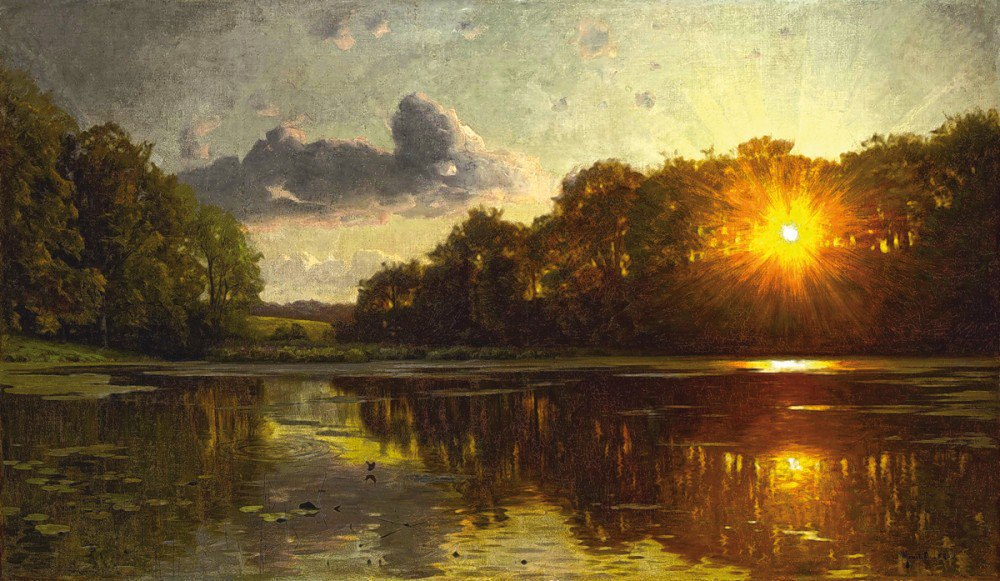 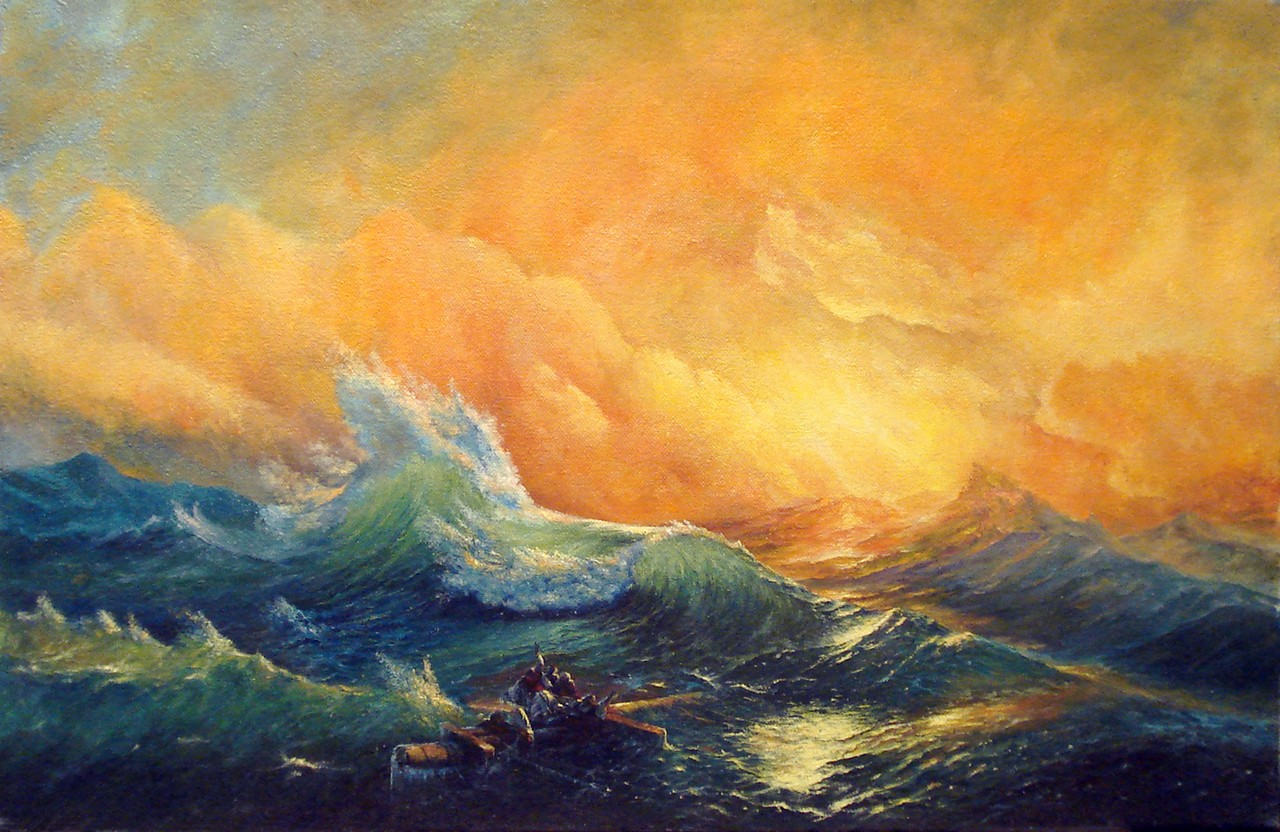 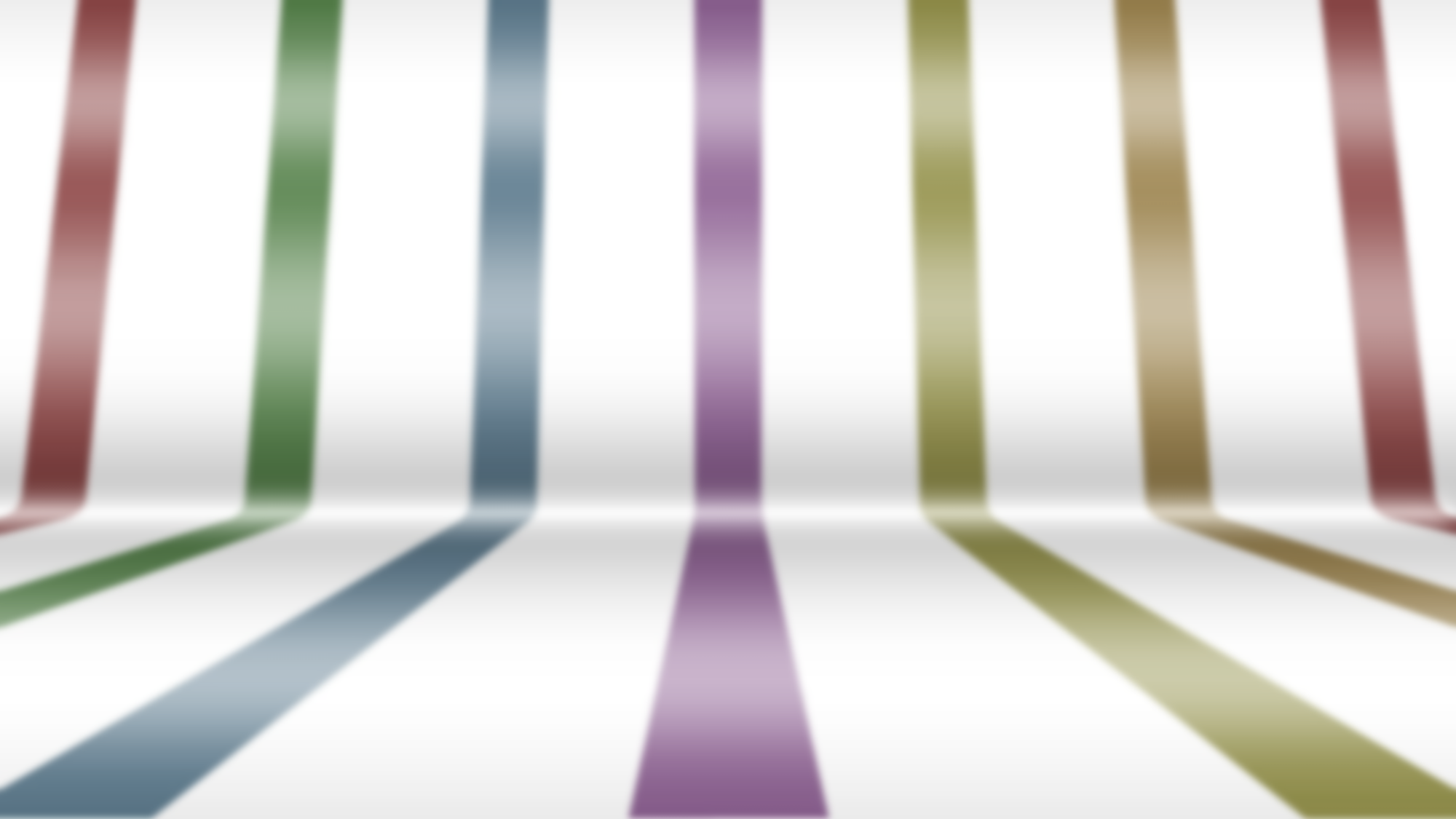 Исторический жанр
Это  изображение жизни людей прошлого, конкретного исторического события.
Быть историческим живописцем очень непросто. Нужно хорошо знать изображаемую эпоху, детали и приметы того времени.
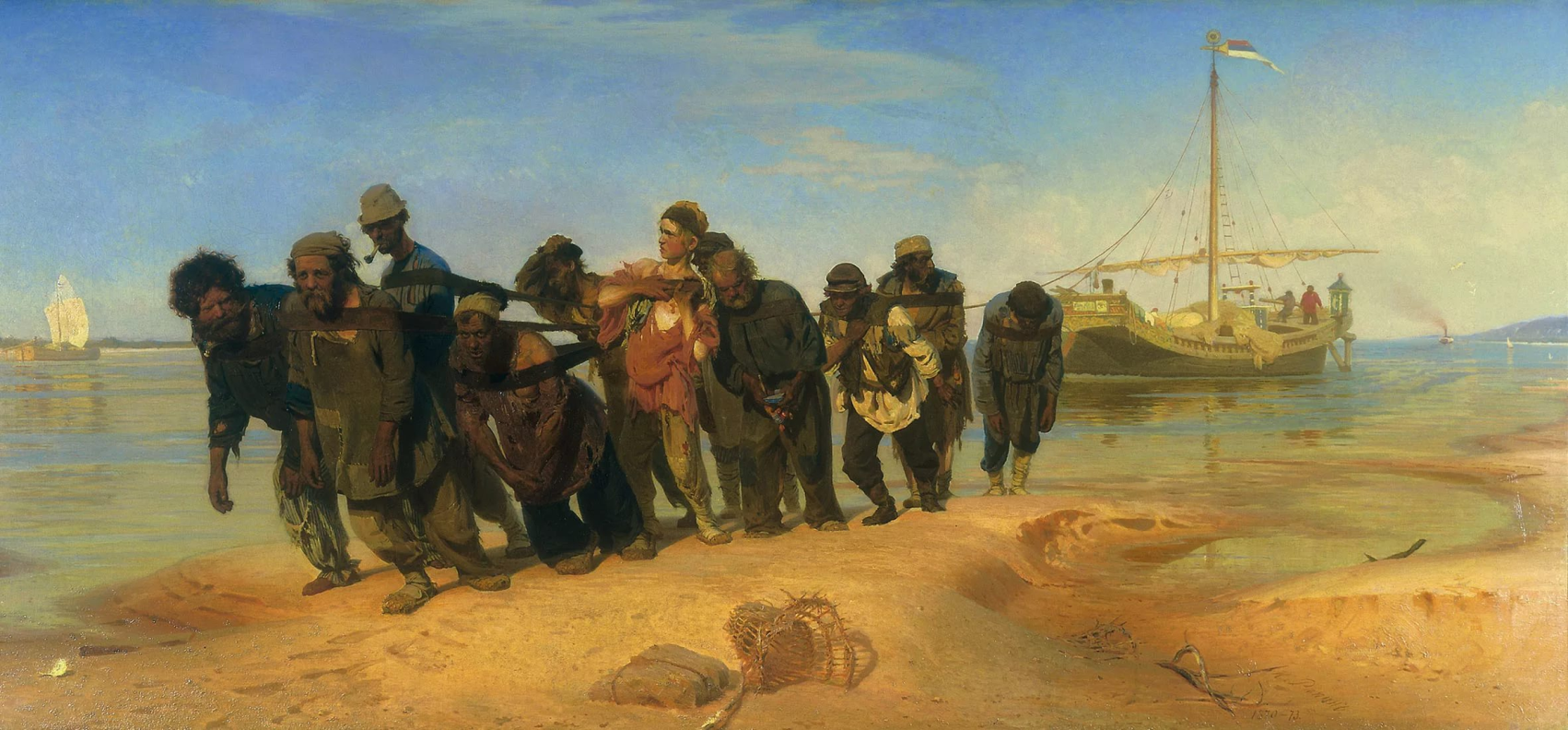 Художники: К. Брюллов, В. Суриков, А. Иванов. И.Репин
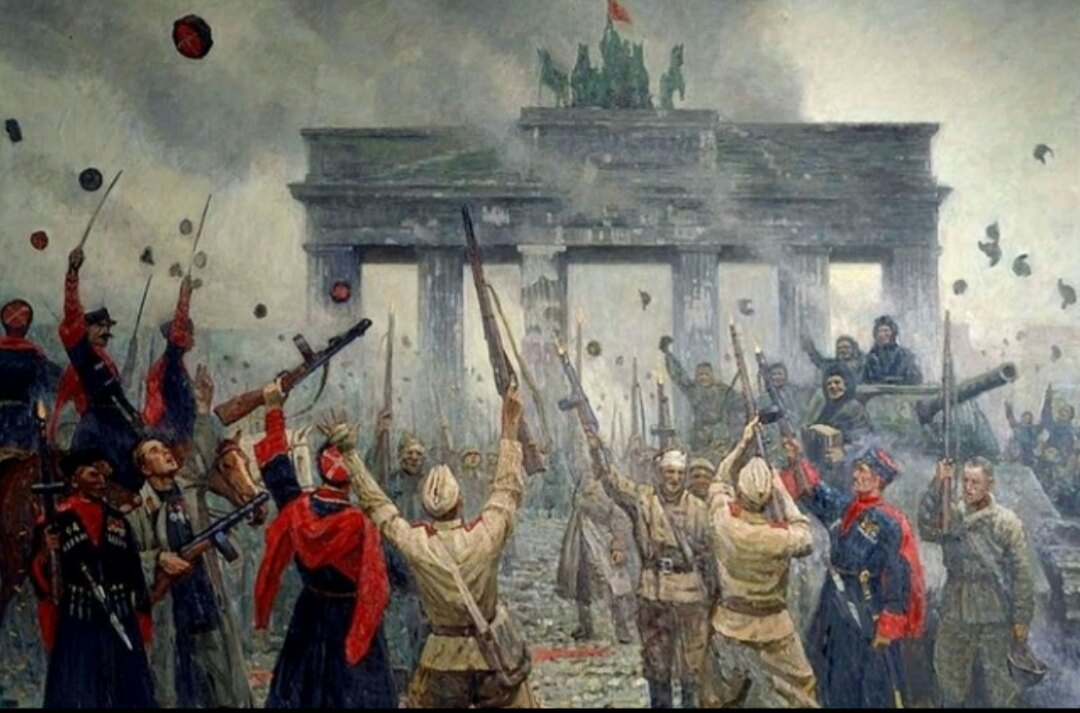 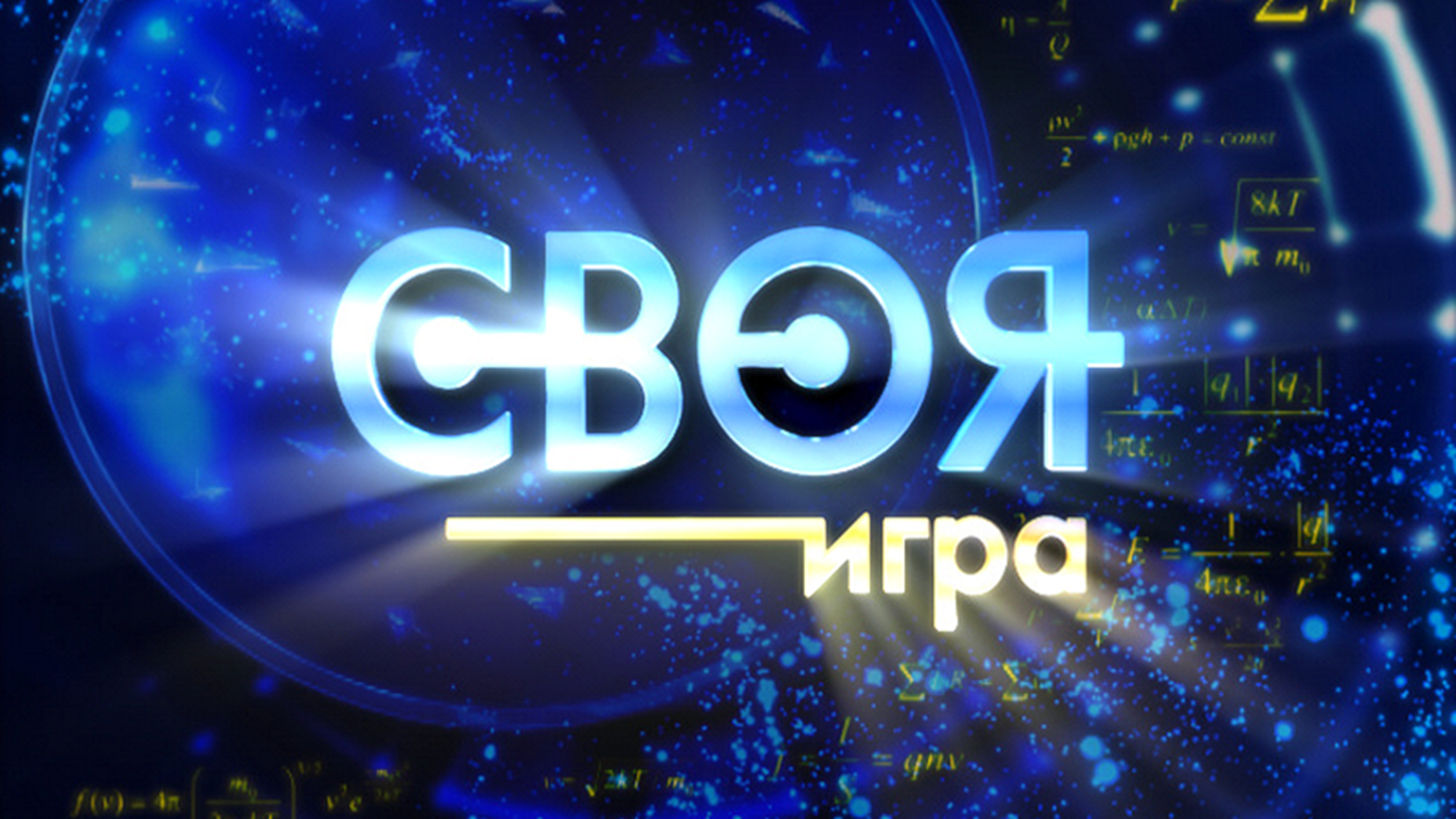 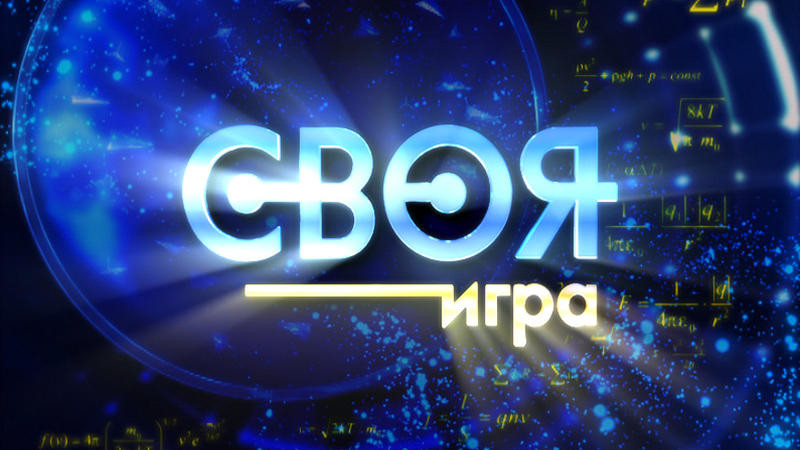 Жанры живописи
100
200
300
100
200
300
Название картины
300
200
Знаменитый Живописец
100
Определите жанр этой картины
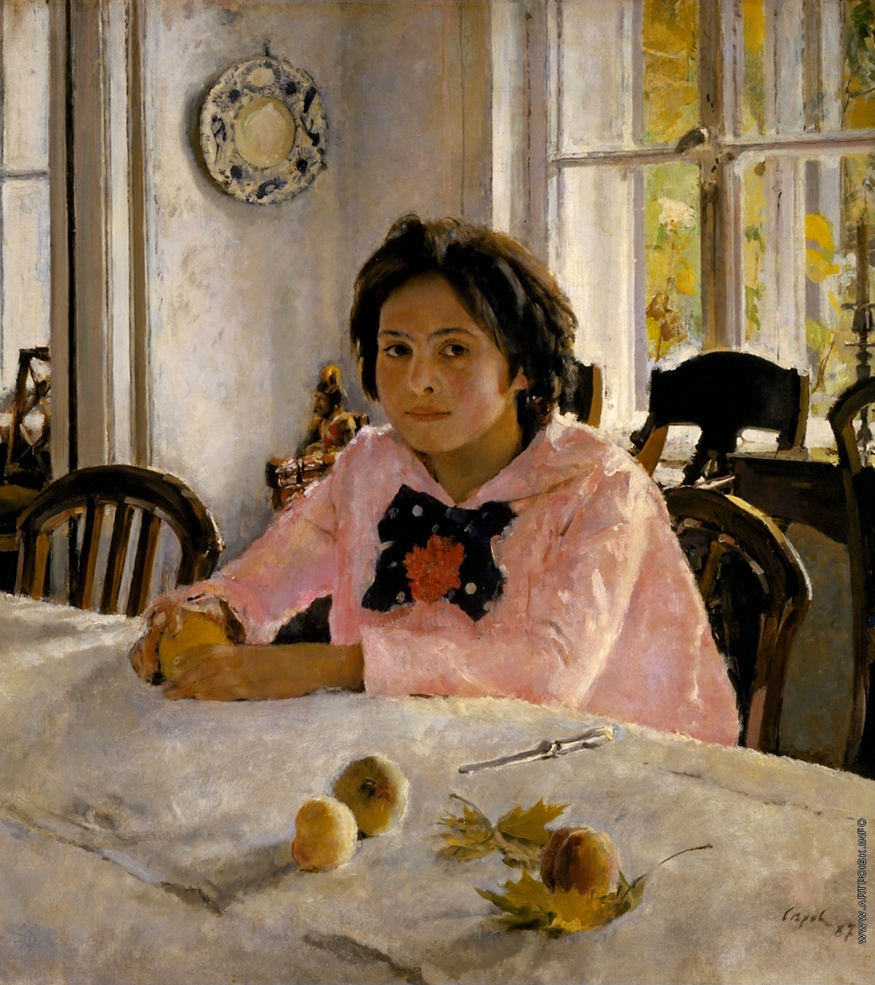 А)Исторический жанр
Б) Портрет
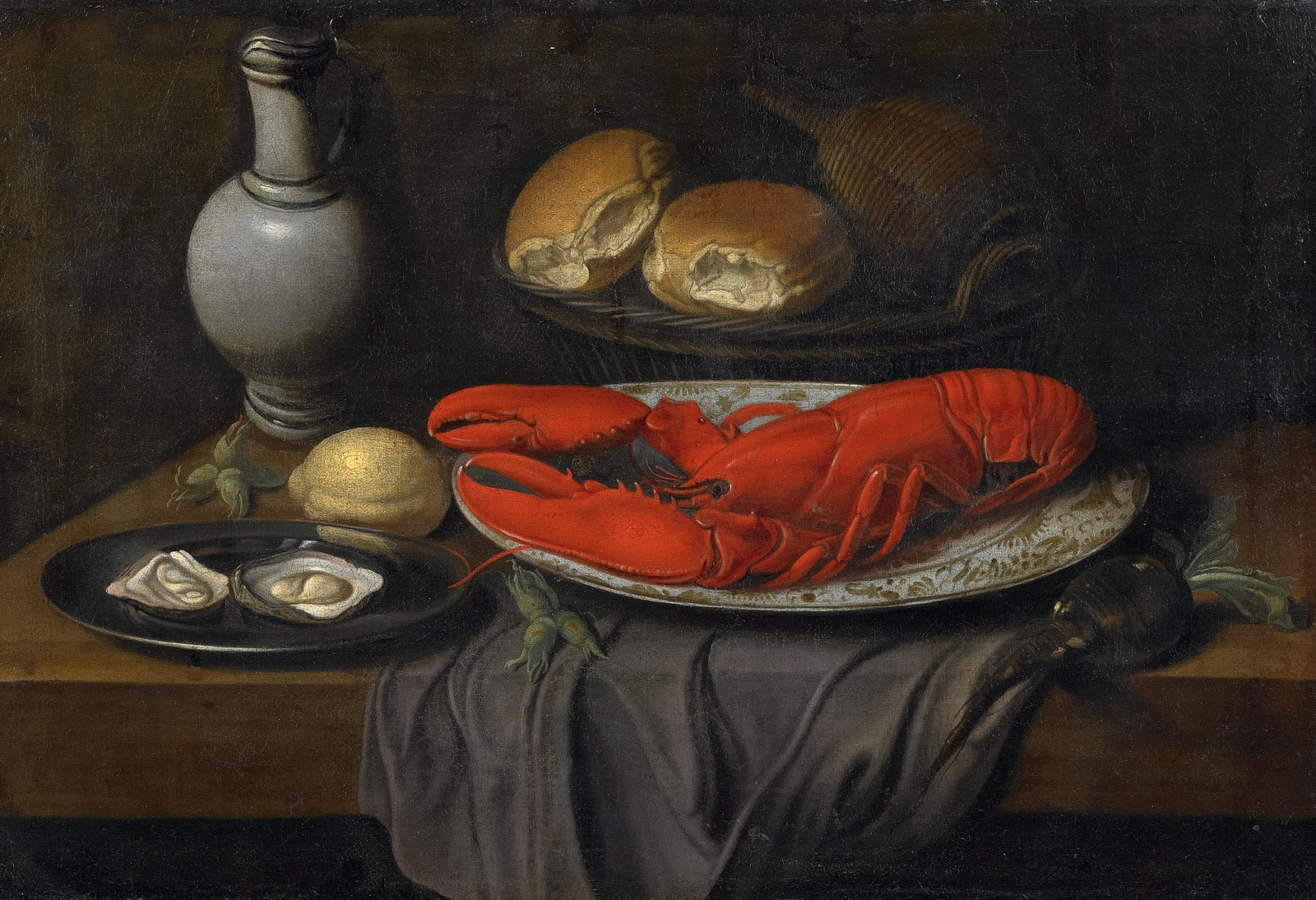 Определите жанр этой картины
А)Анимализм
Б)Натюрморт
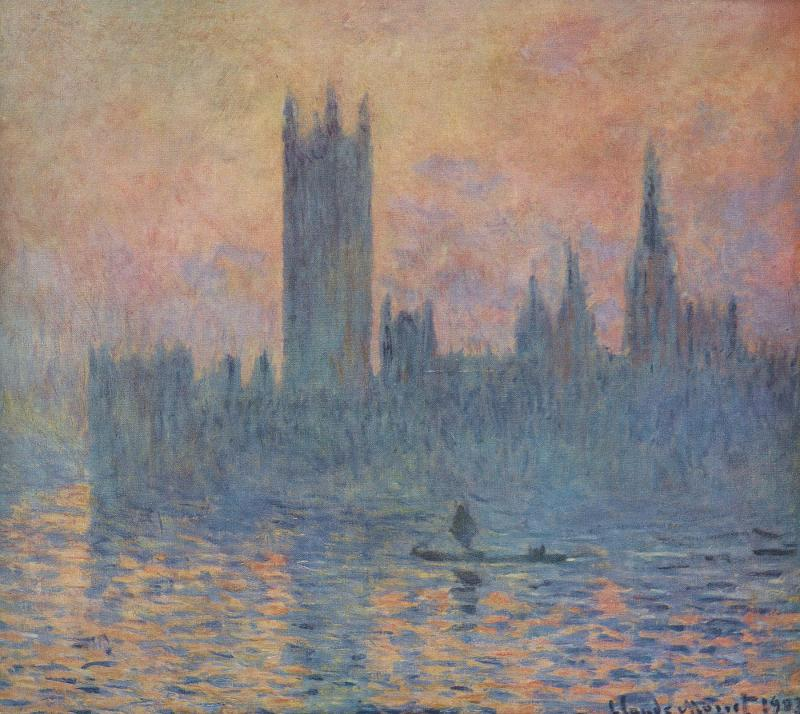 Определите жанр этой картины
Пейзаж
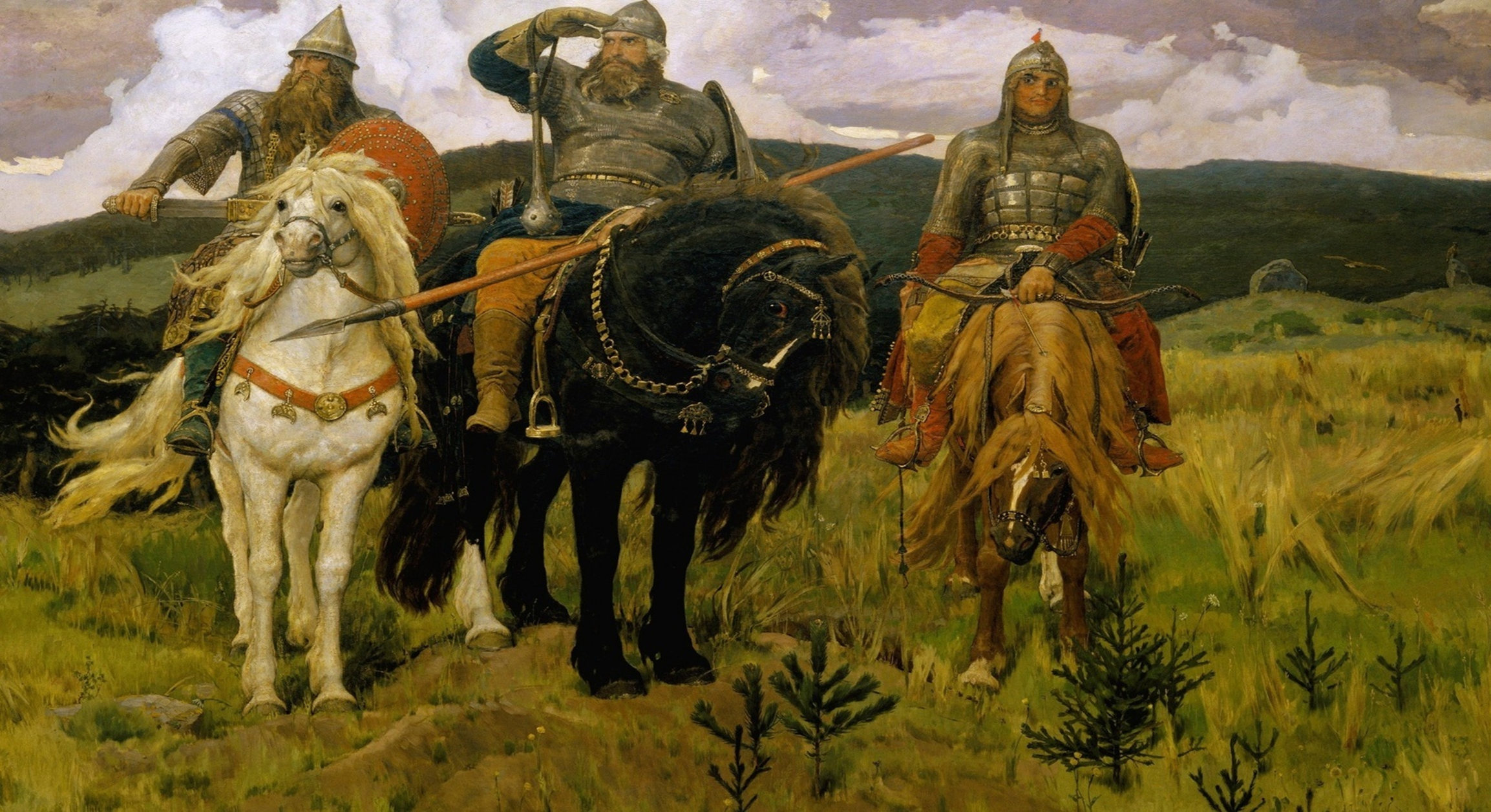 Три Богатыря
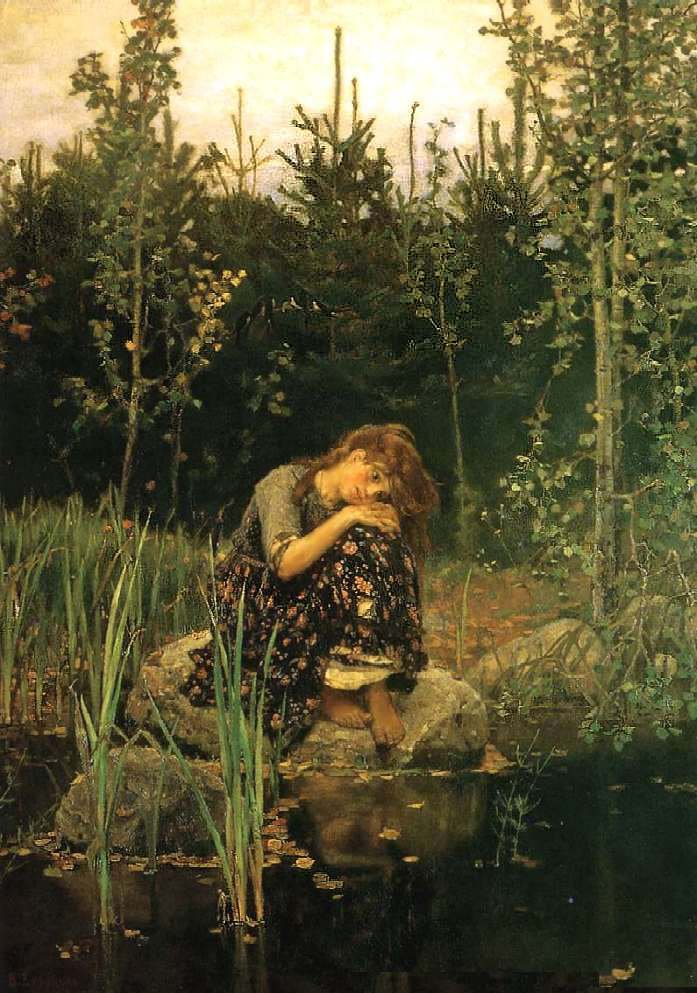 Определите название этой картины
А)Аленушка
Б)Девушка в камышах
Определите название картины
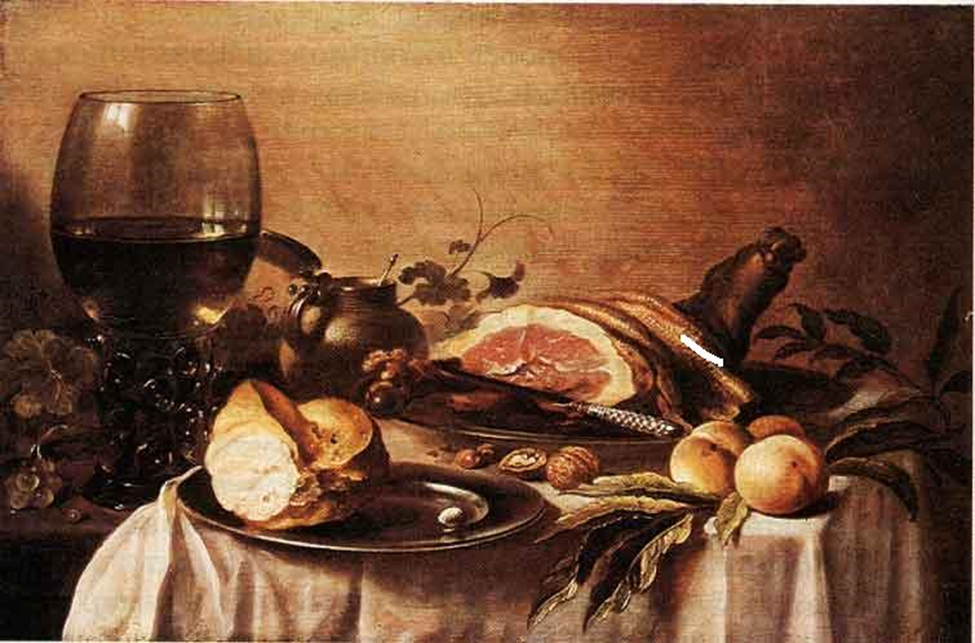 Завтрак с ветчиной
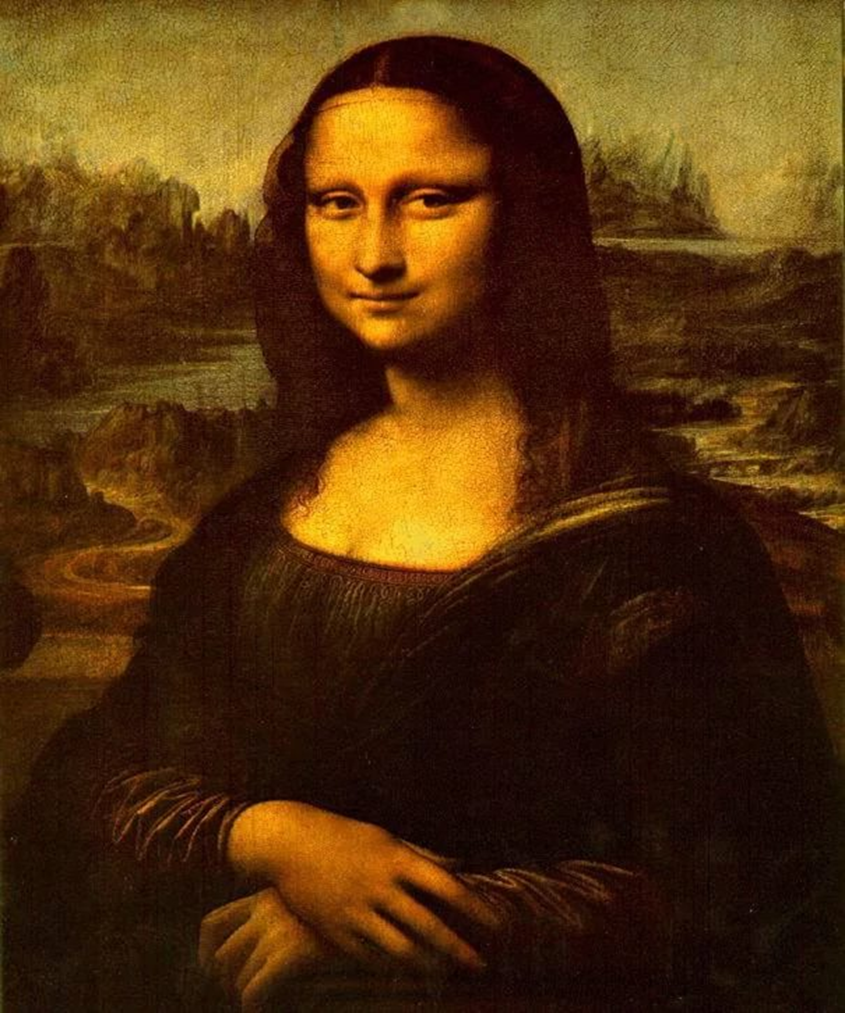 Имя художника написавшего эту картину?
О
Н
А
Л
О
Р
Е
Д
Какой художник написал эту картину?
ш
к
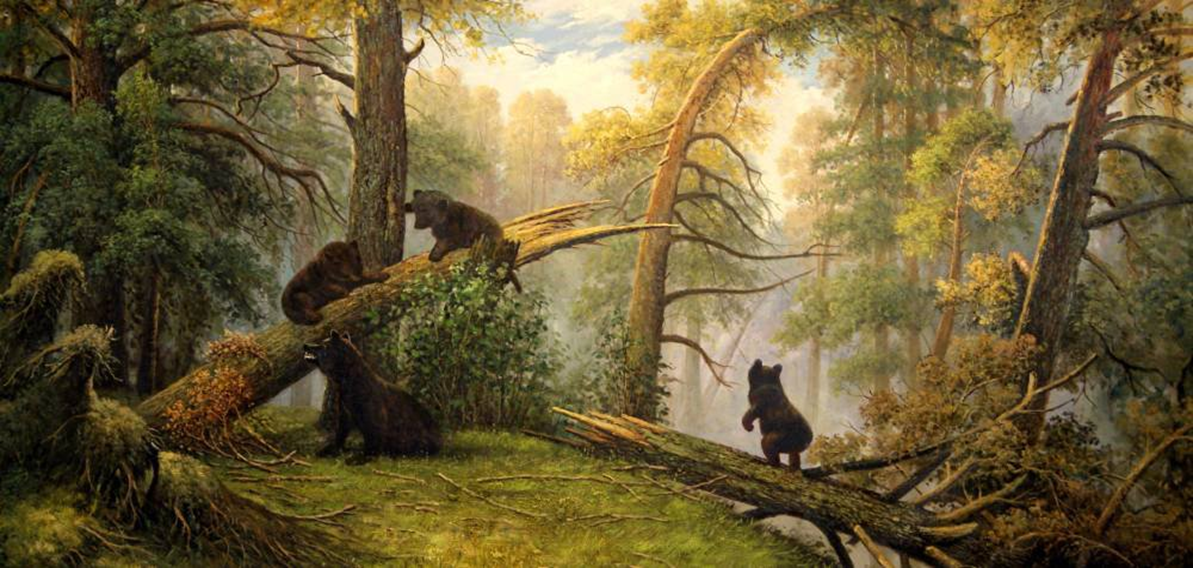 и
н
ш
и
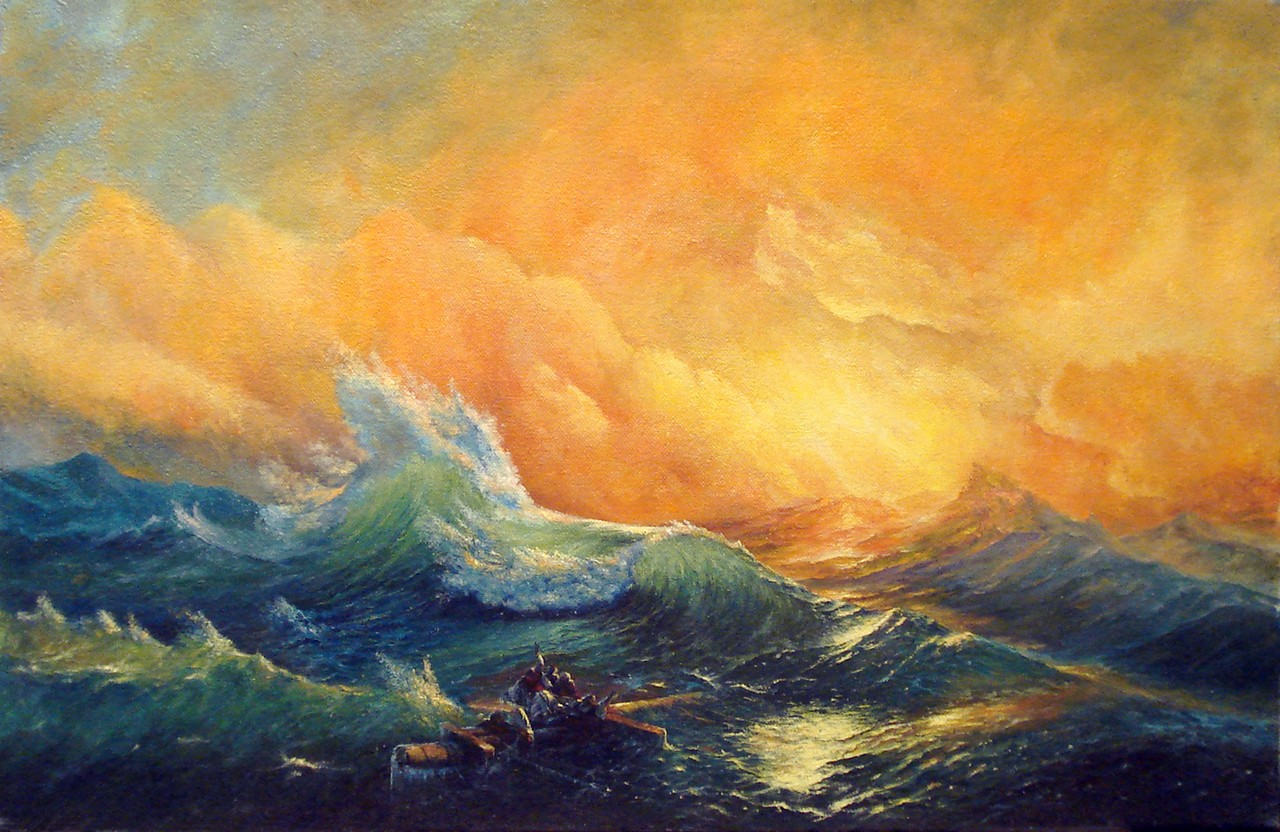 Какой художник написал эту картину?
И.К.Айвазовский